Housing and Community Affairs Committee
Keith W. Bynam, Director
August 22, 2023
Agenda
I.      Welcome/Introductions
II.     Compliance & Grant Administration
III.    Public Services 
IV.    Single Family
V.     Director's Comments
VI.    Public Comments
II. COMPLIANCE & GRANT ADMINISTRATION
Kennisha London, Assistant Director
II. Substantial Amendment – 2023 Action Plan(All Districts)
An Ordinance authorizing a Substantial Amendment to the 2023 Annual Action Plan (AAP), changing the target area for HCDD-funded code enforcement activities. 

No additional Funding will be provided.
II. Substantial Amendment – 2023 Action Plan(All Districts)
In accordance with HCDD's Citizen Participation Plan, the City is required to amend components of its Consolidated AAP for a variety of reasons, including:

When changing the purpose, scope, location, or beneficiaries of an activity previously described in the AAP.
II. Substantial Amendment – 2023 Action Plan(All Districts)
The following Super Neighborhoods will be removed from the targeted service areas:

Fairbanks/Northwest Crossing
IAH/ Airport Area
El Dorado/Oates Prairie
Pleasantville Area
Second Ward
Harrisburg/Manchester
Gulfgate Riverview/Pine Valley
Greater Hobby Area
III. PUBLIC SERVICES
Melody Barr, Deputy Assistant Director
III.a. Avenue CDC Housing Education & Counseling (District H)
An Ordinance authorizing a Subrecipient Agreement between the City of Houston (City) and Avenue Community Development Corporation (Avenue), 

Providing up to $200,000.00 in Community Development Block Grant (CDBG) funds 

To provide housing education and counseling services for approximately 475 low-to-moderate income households.
III.a. Avenue CDC Housing Education & Counseling (District H)
Services will include pre-purchase education classes, post purchase one-on-one counseling and semi-annual workshops, and foreclosure intervention counseling. 

The program will serve households who are living at or below 80% AMI and BIPOC (Black, Indigenous, and People of Color) or limited English proficiency households.
III.a. Avenue CDC Housing Education & Counseling (District H)
Avenue has received funding through the City since 2000 and had no findings on its last compliance monitoring. 

This Agreement would provide funding from October 1, 2023, through September 30, 2024.
III.b. Healthcare for the Homeless-Houston (All Districts)
An Ordinance authorizing a Subrecipient Agreement between the City of Houston (City) and Healthcare for the Homeless-Houston (HHH), 

Providing up to $250,000.00 in Community Development Block Grant (CDBG) funds,

To operate Project Access, a transportation program benefiting a minimum of 3,000 riders experiencing homelessness.
III.b. Healthcare for the Homeless-Houston (All Districts)
Project Access offers transportation services to homeless persons Monday through Friday, from 7 a.m. to 5 p.m., 52 weeks a year using a 40-passenger, wheelchair-accessible bus traveling a scheduled route. 

The service supports 23 agencies that provide essential services such as health care, meals, shelter, and social services.
III.b. Healthcare for the Homeless-Houston (All Districts)
Funding also supports a community health worker that serves as a resource for riders, collects data, acts as a liaison with other homeless services providers, and serves as the face of the program to promote ridership and improve outreach.
III.b. Healthcare for the Homeless-Houston (All Districts)
This Agreement provides funding from September 1, 2023, through August 31, 2024. 

HHH has received funding through the City for various agreements since 2003 and had no findings on the last compliance monitoring.
III.c. Northwest Assistance Ministries(All Districts)
An Ordinance authorizing a First Amendment to the Subrecipient Agreement between the City of Houston (City) and Northwest Assistance Ministries (NAM), 

Extending the term of the Agreement and providing up to an additional $100,000.00 in Community Development Block Grant – CARES Act (CDBG-CV) funds,

To provide diversion services to a minimum of 125 households.
III.c. Northwest Assistance Ministries(All Districts)
Diversion services assist clients in crisis to identify immediate alternative housing arrangements in order to avoid emergency shelter or unsheltered living. 

Diversion services can include but are not limited to, flexible direct financial assistance, family mediation, and counseling services.
III.c. Northwest Assistance Ministries(All Districts)
The Way Home is a collaborative partnership between the City of Houston, Harris County, and the Coalition for the Homeless of Houston/Harris County (Coalition).

The CCHP was developed to prevent and respond to COVID-19’s impacts on the homeless. 

For CCHP Phase 2, a joint Request for Expression of Interest (REI) from qualified agencies was released in March of 2022 by the Coalition.
III.c. Northwest Assistance Ministries(All Districts)
NAM was one of the applicants selected by the CCHP partners to receive funding for Diversion services.

The initial Agreement term was October 15, 2022 through September 30, 2023, with an optional one-year extension. 

This First Amendment will provide funding and extend the Agreement term through September 30, 2024.
III.c. Northwest Assistance Ministries(All Districts)
NAM began receiving funding through the City of Houston in 2020.

As of July 1, 2023, NAM achieved 135.56% of its goal and expended approximately 34% of funding. 

There were no findings on the annual compliance monitoring.
III.d. The Salvation Army(All Districts)
An Ordinance authorizing a First Amendment to the Subrecipient Agreement between the City of Houston (City) and The Salvation Army (TSA), 

Extending the Agreement term and providing up to an additional $290,000.00 in Community Development Block Grant – CARES Act (CDBG-CV) funds and $336,058.00 in HOME Investment Partnership - American Rescue Plan (HOME-ARP) funds,

For diversion services to a minimum of 350 households at risk for immediate homelessness.
III.d. The Salvation Army(All Districts)
Diversion services assist clients in crisis to identify immediate alternative housing arrangements in order to avoid emergency shelter or unsheltered living. 

Diversion can include but is not limited to, flexible direct financial assistance, family mediation, and counseling services.
III.d. The Salvation Army(All Districts)
The Way Home is a collaborative partnership between the City, Harris County, and the Coalition for the Homeless of Houston/Harris County (Coalition), developed to prevent and respond to COVID-19’s impacts on the homeless. 

For CCHP Phase 2, a joint Request for Expression of Interest (REI) from qualified agencies was released in March of 2022 by the Coalition. TSA was one of the applicants selected to receive funding for Diversion services.
III.d. The Salvation Army(All Districts)
The initial Agreement term was from October 1, 2022 through September 30, 2023, with an optional one-year extension. 

This First Amendment will provide funding and extend the Agreement term through September 30, 2024. 

TSA began receiving funding through the City of Houston in 2012.
III.d. The Salvation Army(All Districts)
As of July 1, 2023, TSA achieved 107.43% of its goal and expended approximately 65.38% of funding. 

There were no findings on the annual compliance monitoring report.
III.e. Allies in Hope (All Districts)
An Ordinance authorizing a Second Amendment to the Subrecipient Agreement between the City of Houston and Allies in Hope (Allies) formerly known as AIDS Foundation Houston Inc.,

Extending the term of the Agreement and providing up to an additional $1,070,514.00 in HOME Investment Partnership - American Rescue Plan (HOME-ARP) funds, 

To provide housing and supportive services to 30 unduplicated households experiencing homelessness.
III.e. Allies in Hope(All Districts)
The project’s scope of work provides permanent supportive housing through the sponsor leasing of one- and two-bedroom units to thirty (30) unduplicated households at two locations who are experiencing homelessness.

Wrap-around services including case management, landlord incentives, mental health assessments and support, and substance abuse counseling will also be provided.
III.e. Allies in Hope(All Districts)
Allies was selected based on their experience with Parent Leasing under the Housing Opportunities for Persons with AIDS (HOPWA) Program, not a Notice of Funding Availability (NOFA).

The initial Agreement term was from November 1, 2021 and was extended through September 30, 2023. 

This Second Amendment will provide funding through September 30, 2024.
III.e. Allies in Hope(All Districts)
Allies in Hope began receiving funding through the City of Houston in 1994. As of July 1, 2023, Allies had achieved 100% of their goal and expended approximately 91% of funding. There were no findings on the annual compliance monitoring.
IV. SINGLE FAMILY
Cedrick LaSane, Deputy Assistant Director
IV. Harvey Homebuyer Assistance Guidelines(All Districts)
An Ordinance authorizing revisions to the guidelines for the Harvey Homebuyer Assistance Program (HbAP) financed with Community Development Block Grant-Disaster Recovery (CDBG-DR) funds for Hurricane Harvey from the Texas General Land Office (GLO).
IV. Harvey Homebuyer Assistance Guidelines(All Districts)
The HbAP is intended to assist eligible City of Houston (City) households directly impacted by Hurricane Harvey through down-payment, closing cost assistance and principal buydown to assist in securing financing towards the purchase of a home located within the incorporated areas of the City of Houston.
IV. Harvey Homebuyer Assistance Guidelines(All Districts)
The HbAP will prioritize households impacted by Hurricane Harvey to facilitate the movement of low-and moderate-income households into new homes after their homes were damaged by Hurricane Harvey. 

The program will serve eligible households earning up to 120% of the Area Medium Income (AMI). 

The City will administer the HbAP in accordance with the guidelines, GLO requirements, and HUD CDBG-DR regulations and guidance.
IV. Harvey Homebuyer Assistance Guidelines(All Districts)
The HbAP Guidelines were amended as follows:

Updated verbiage to Buyer Contribution and added Closing Requirements
Corrected Definition of First Time Homebuyer
Added Eligible Property Types (1) SF unit
Removed tenant occupied verbiage from Property Location
Added Appraisal vs Sale Price requirement to Property Eligibility Requirements
Added requirements to Debt-to-Income Ratio
IV. Harvey Homebuyer Assistance Guidelines(All Districts)
Clarified Minimum Construction Standards to include specific standards used and added updated link as a reference
Added Anticipated Rental Income under Income Eligibility
Updated Property Location
Defined Power of Attorney and Communication Designee in the Application Intake Phase
Added clarification on debt payoffs at closing
Added a limit of Liquid Assets with clarification on the effective date
DIRECTOR’S
COMMENTS
Keith W. Bynam, Director
Director’s Comments
Intro/Overview
Keith W. Bynam, Director

CDBG-DR17 Update and HCD Production Report
Temika Jones, Assistant Director and CFO

HCD Project Highlights 
Keith W. Bynam, Director
CDBG-DR 2017 
Harvey Grant Update
Temika Jones, Assistant Director and CFO
[Speaker Notes: We will now move on to an update for the CDBG-DR 2017 Harvey grant.]
CDBG-DR 2017 Harvey Grant UpdateGLO Budget Update – as of March 14, 2023
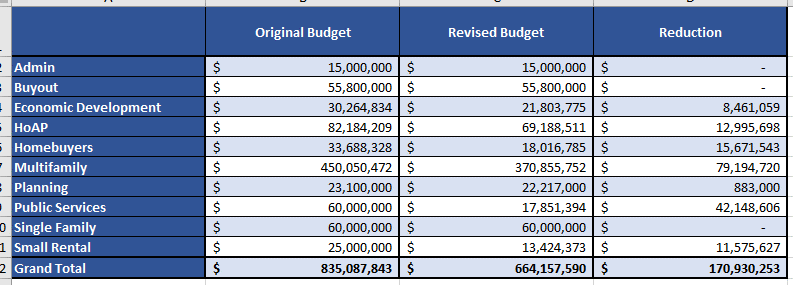 NOTE: Reduction in Multifamily would result in construction overruns not being covered for some projects.
[Speaker Notes: On 1.31.23, HCDD responded to GLO’s 12.19.23 letter requesting updated program budgets. At that time, HCDD requested]
CDBG-DR 2017 Harvey Grant Update Benchmark Progress - as of August 15, 2023
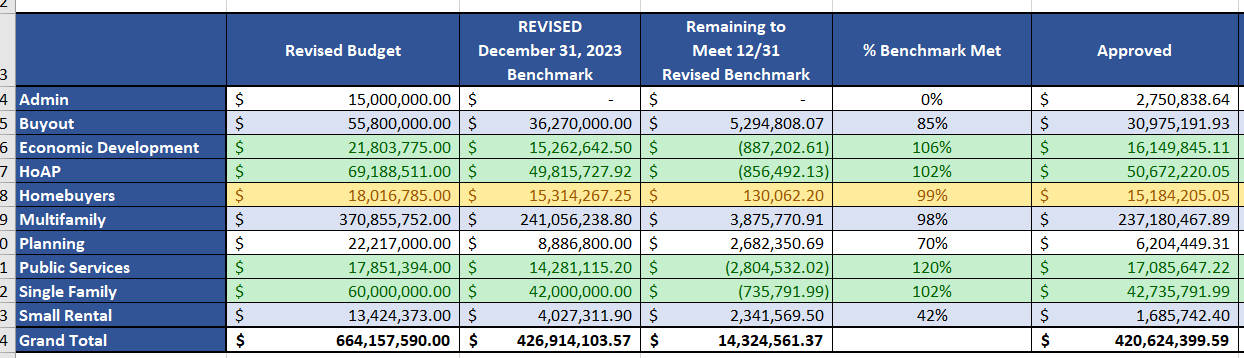 NOTE: Remaining to Meet 12/31 Revised Benchmark total sum does not include programs that have exceeded benchmark.
HCD 
Production 
Report
Temika Jones, Assistant Director and CFO
Other Programs
(Fiscal Year)
Projects completed
Multifamily (FY24)
Current Projects 
Multifamily (FY24)
1
0
19
0
Current Projects 
Public Facilities (FY24)
7
Projects completed
Public Facilities (FY24)
HCLT / HLB
Data as of 8/11/23
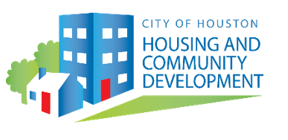 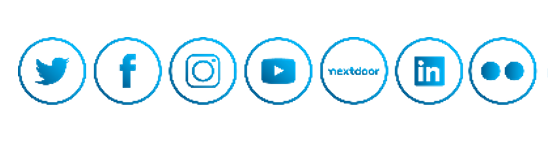 HCD
Project Highlights
Keith W. Bynam, Director
Virtual Community Office Hours
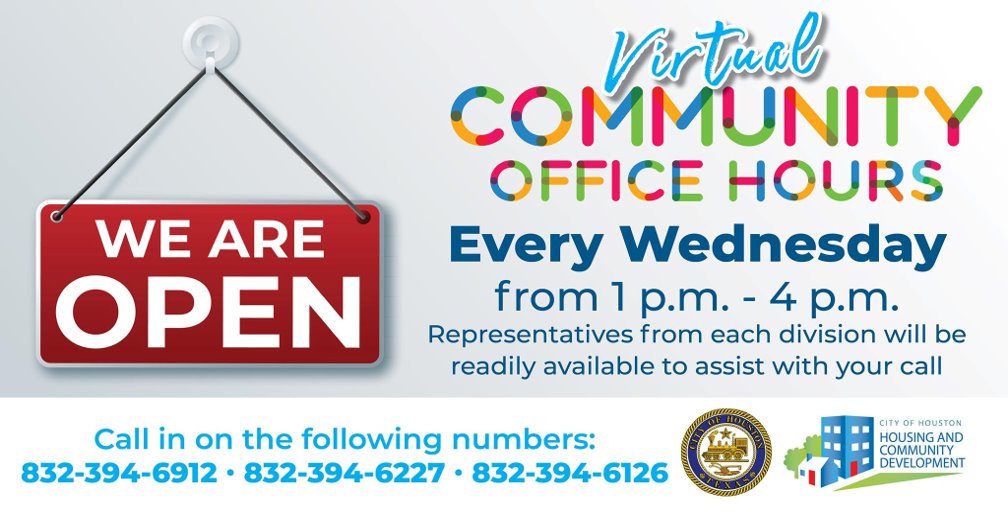 HCD’s 2023 Summer Interns
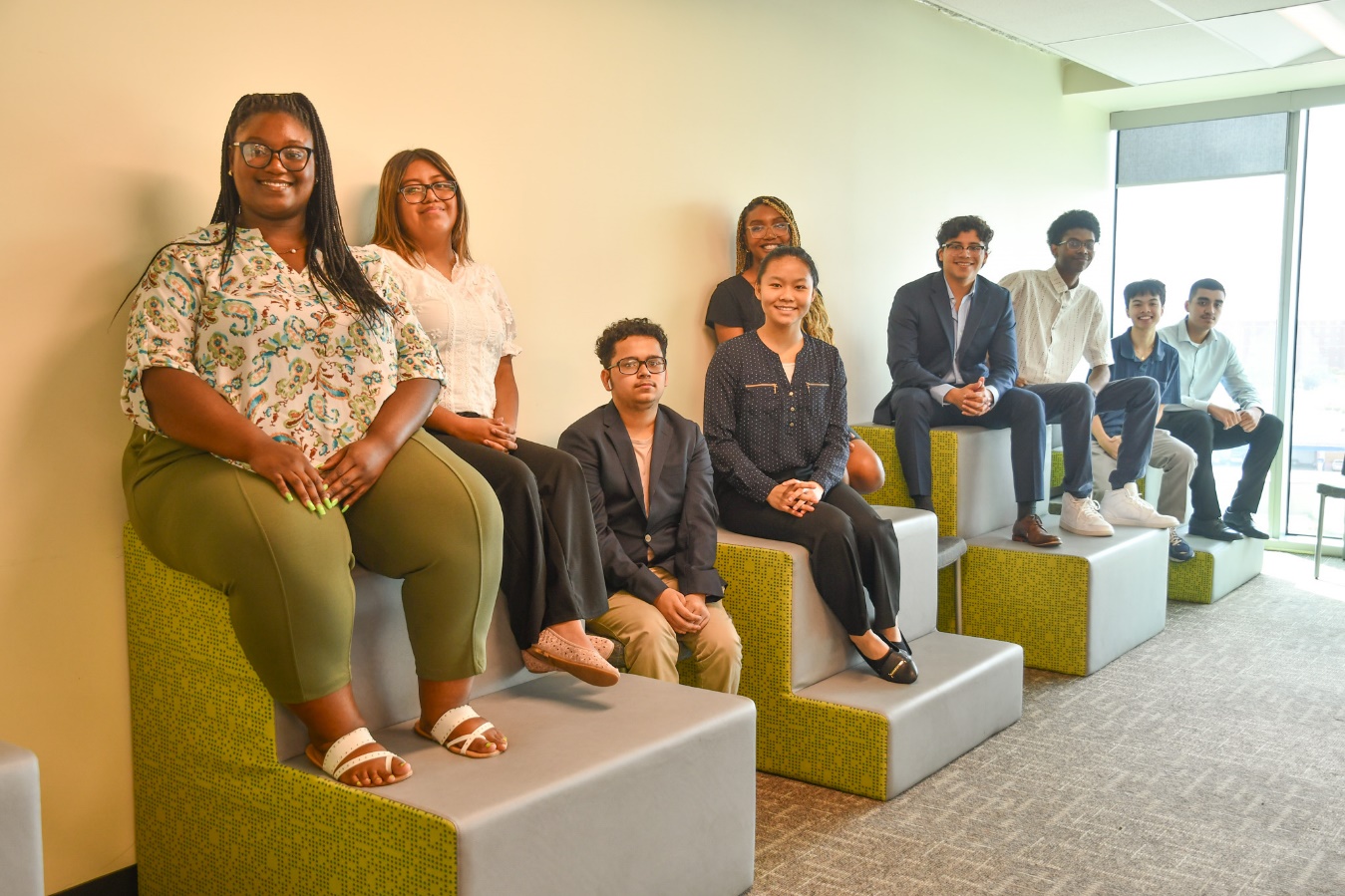 HCD’s 2023 Summer Interns
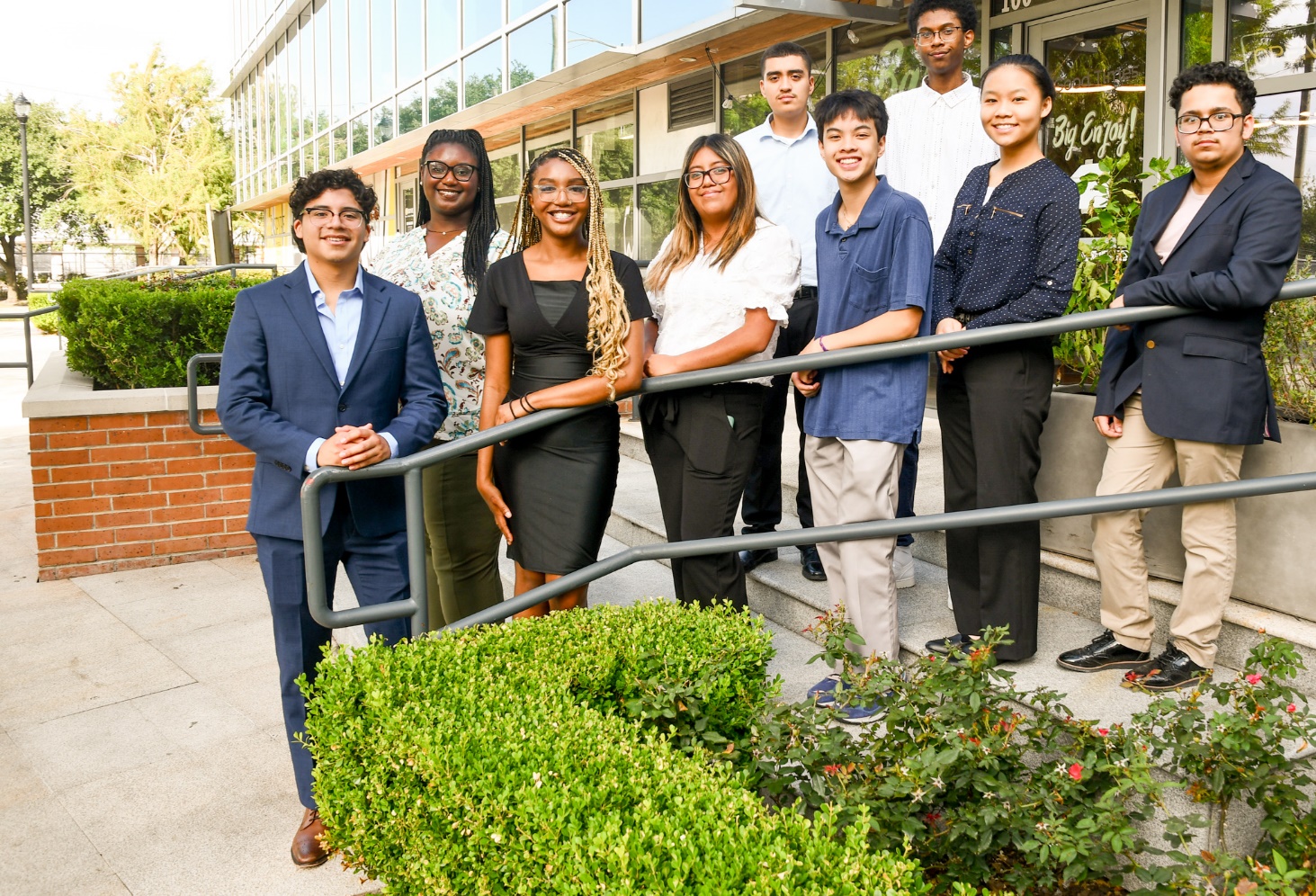 HCD’s 2023 Summer Interns
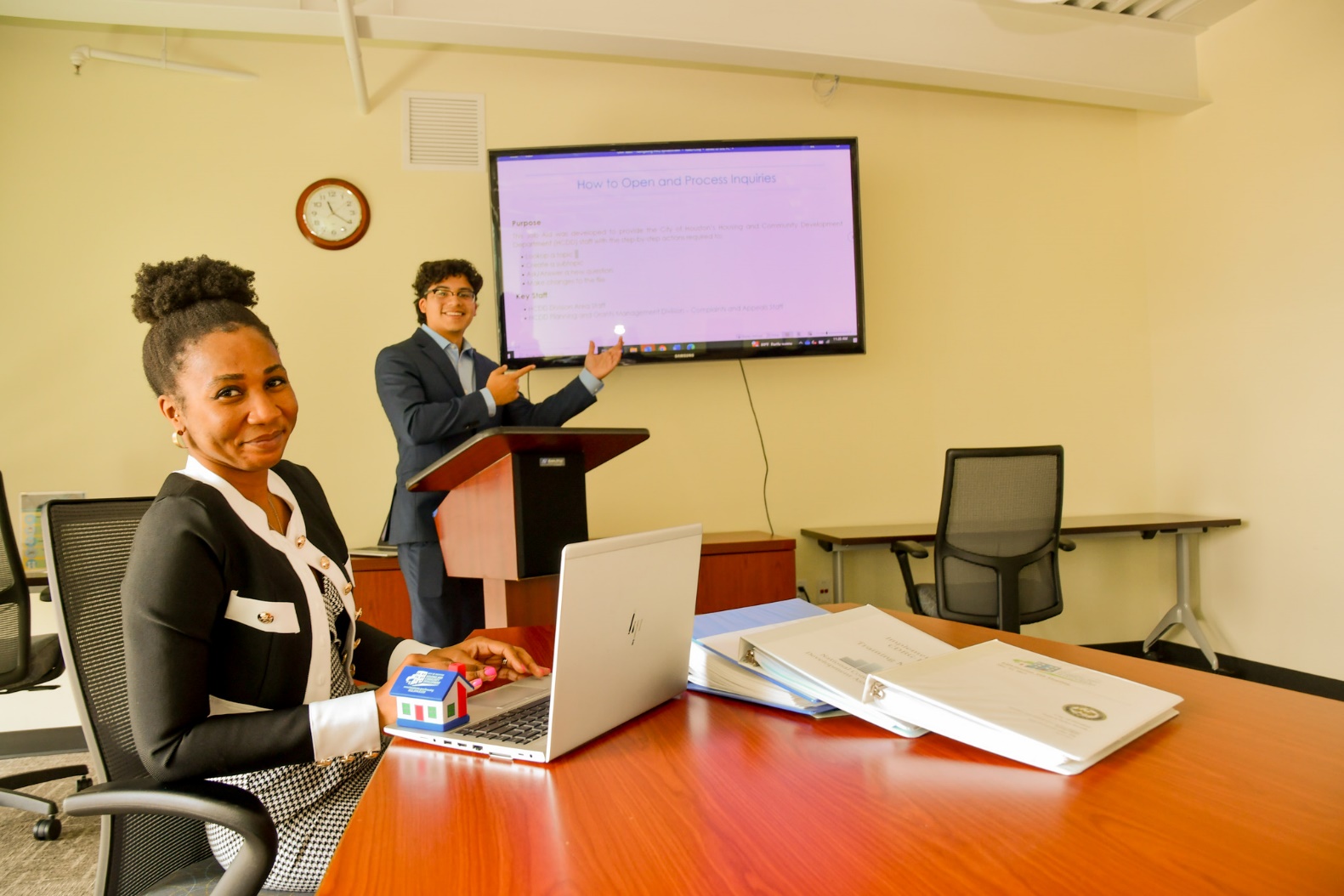 HUD/GLO Uniform Relocation Technical Assistance Training at HCD (8/9/2023)
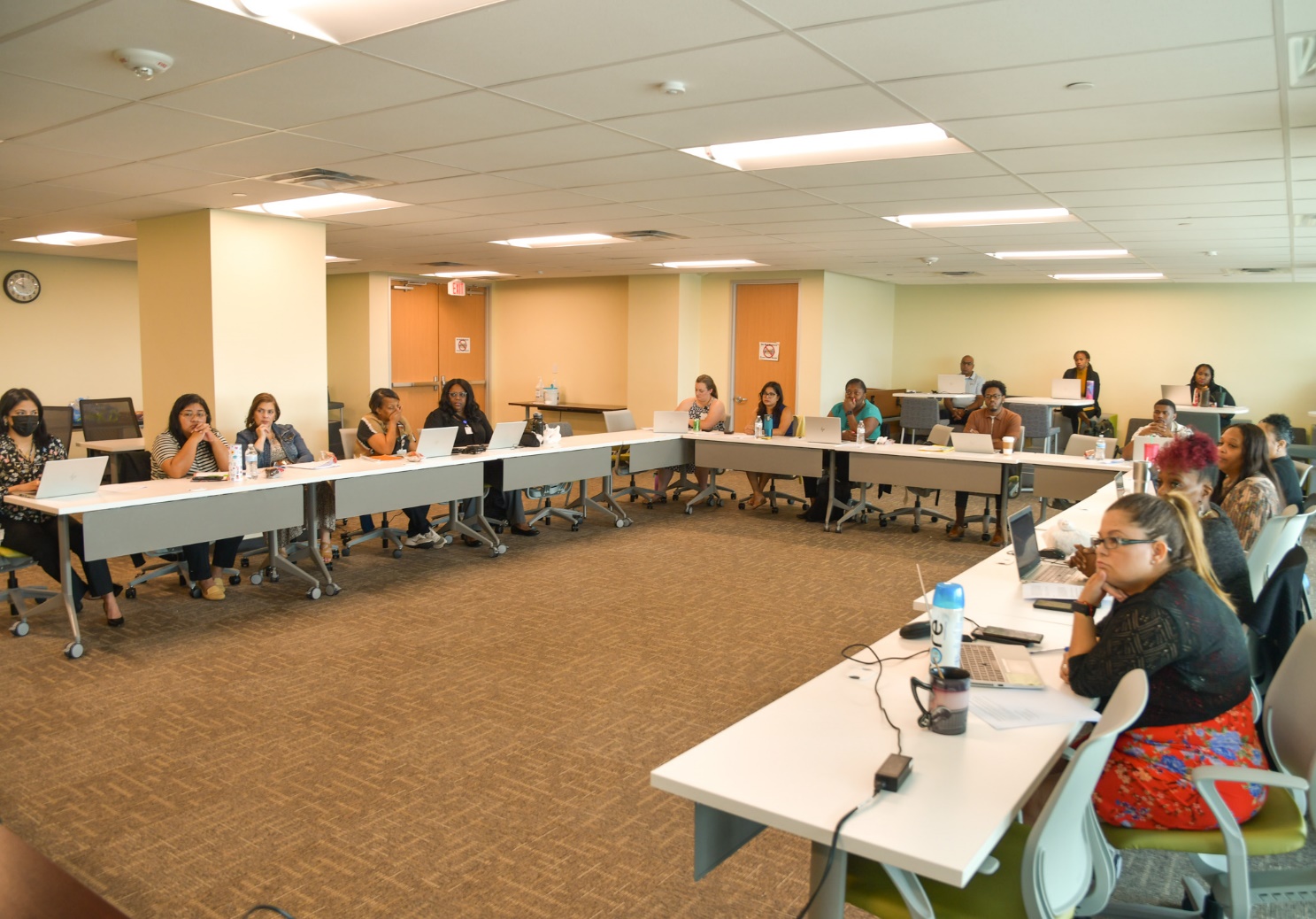 HUD/GLO Uniform Relocation Technical Assistance Training at HCD (8/9/2023)
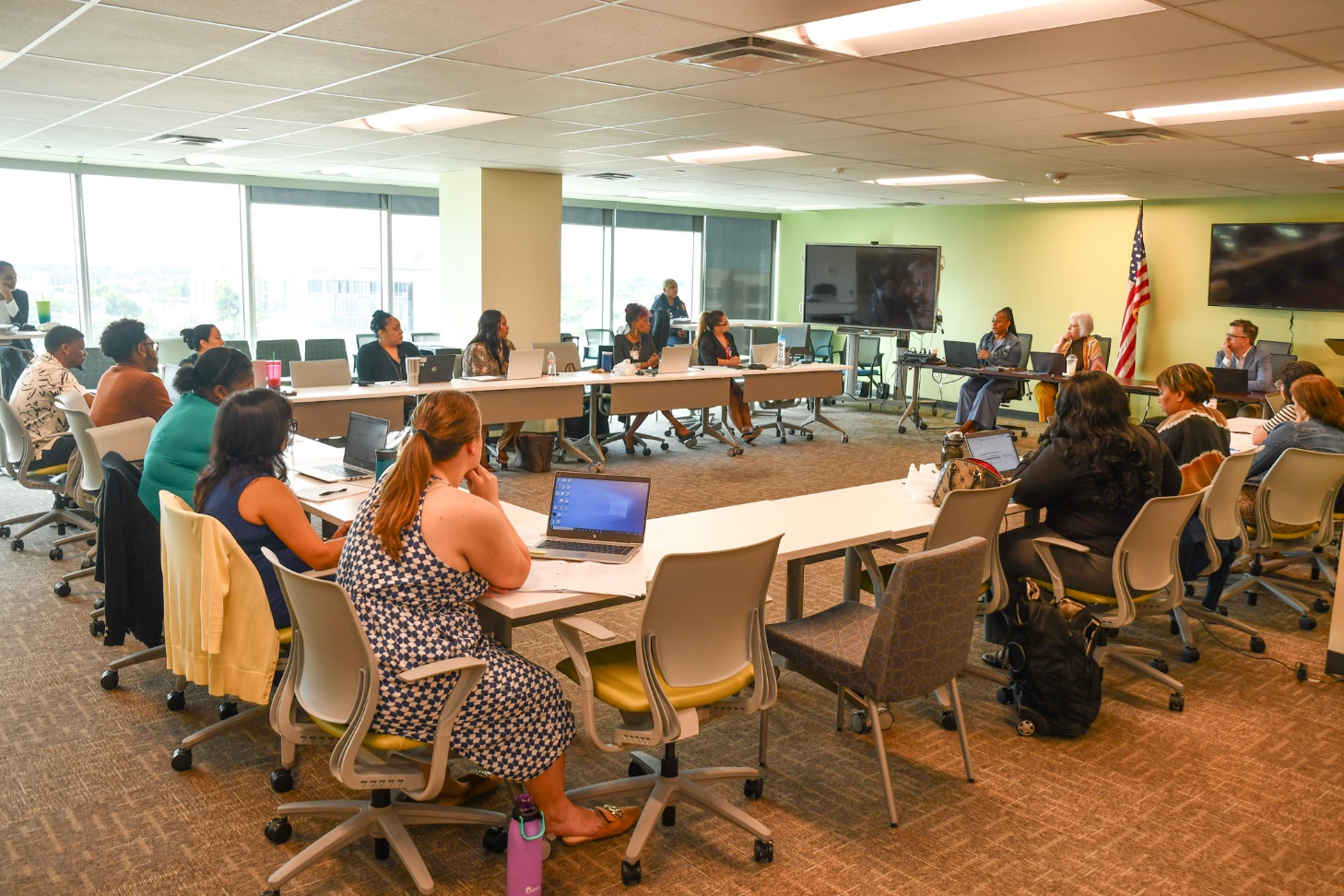 HUD Fair Housing Training (7/11/2023)United Way, 50 Waugh Drive (District C)
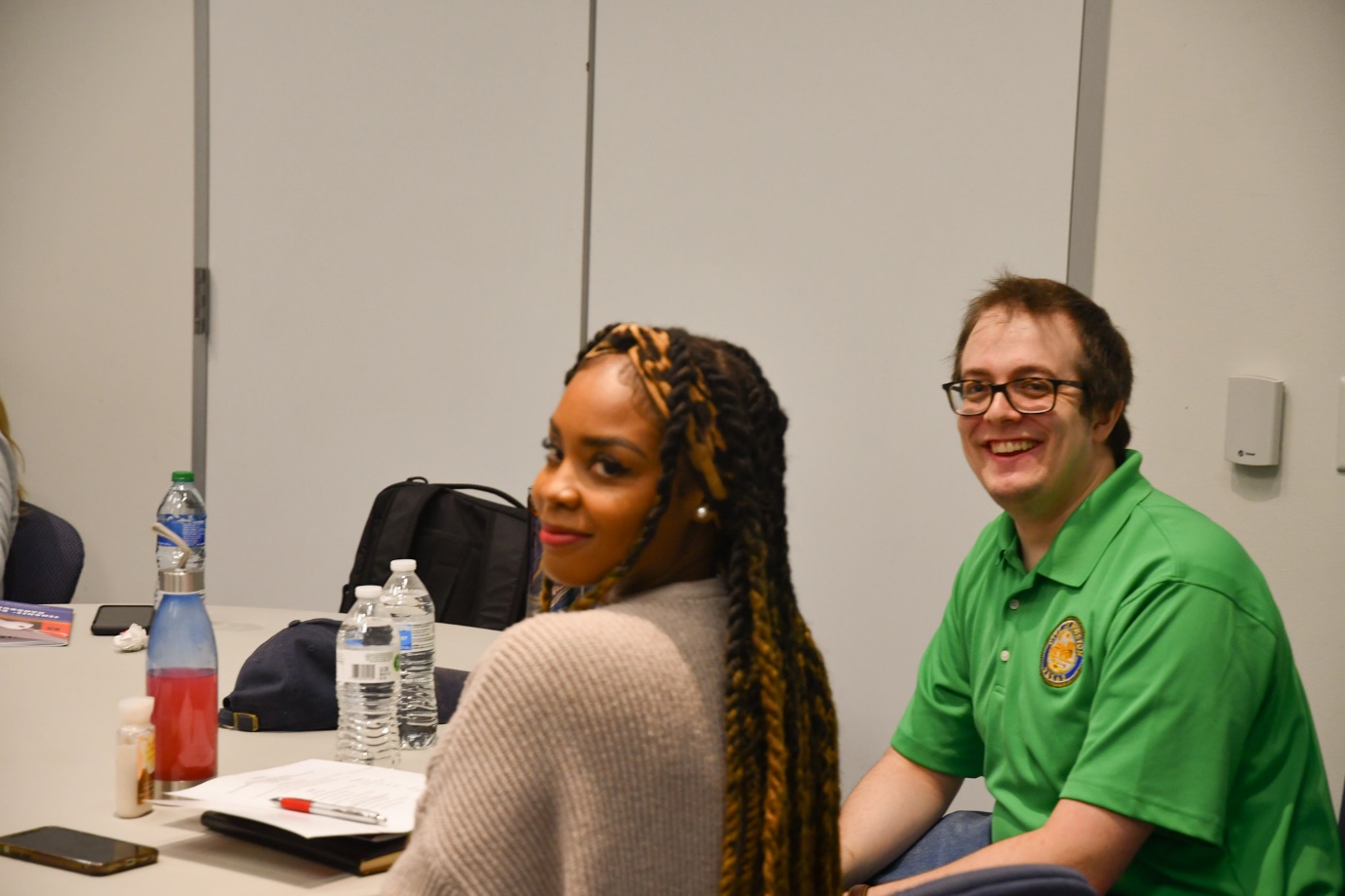 HUD Fair Housing Training (7/11/2023)United Way, 50 Waugh Drive (District C)
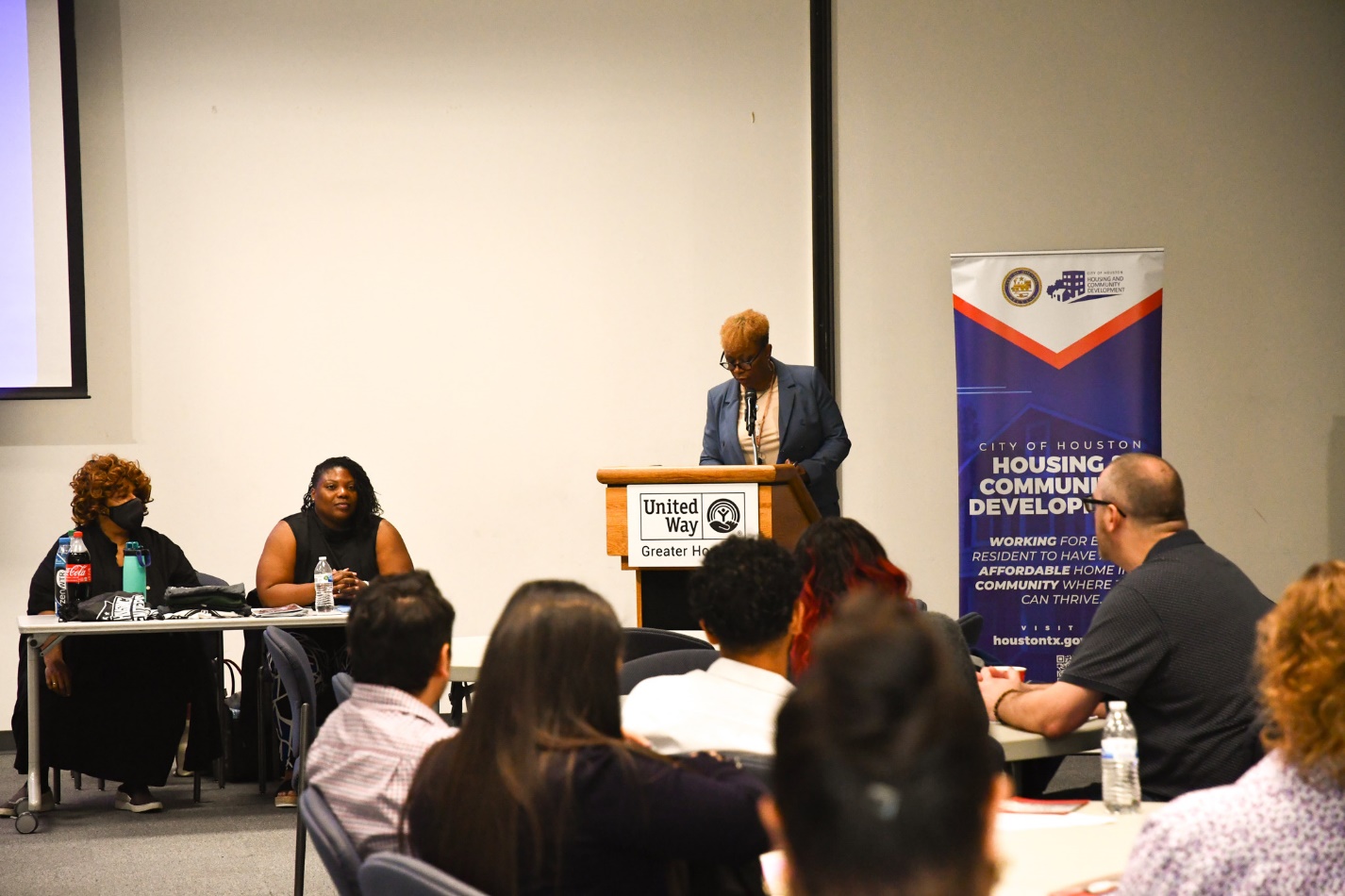 HUD Fair Housing Training (7/11/2023)United Way, 50 Waugh Drive (District C)
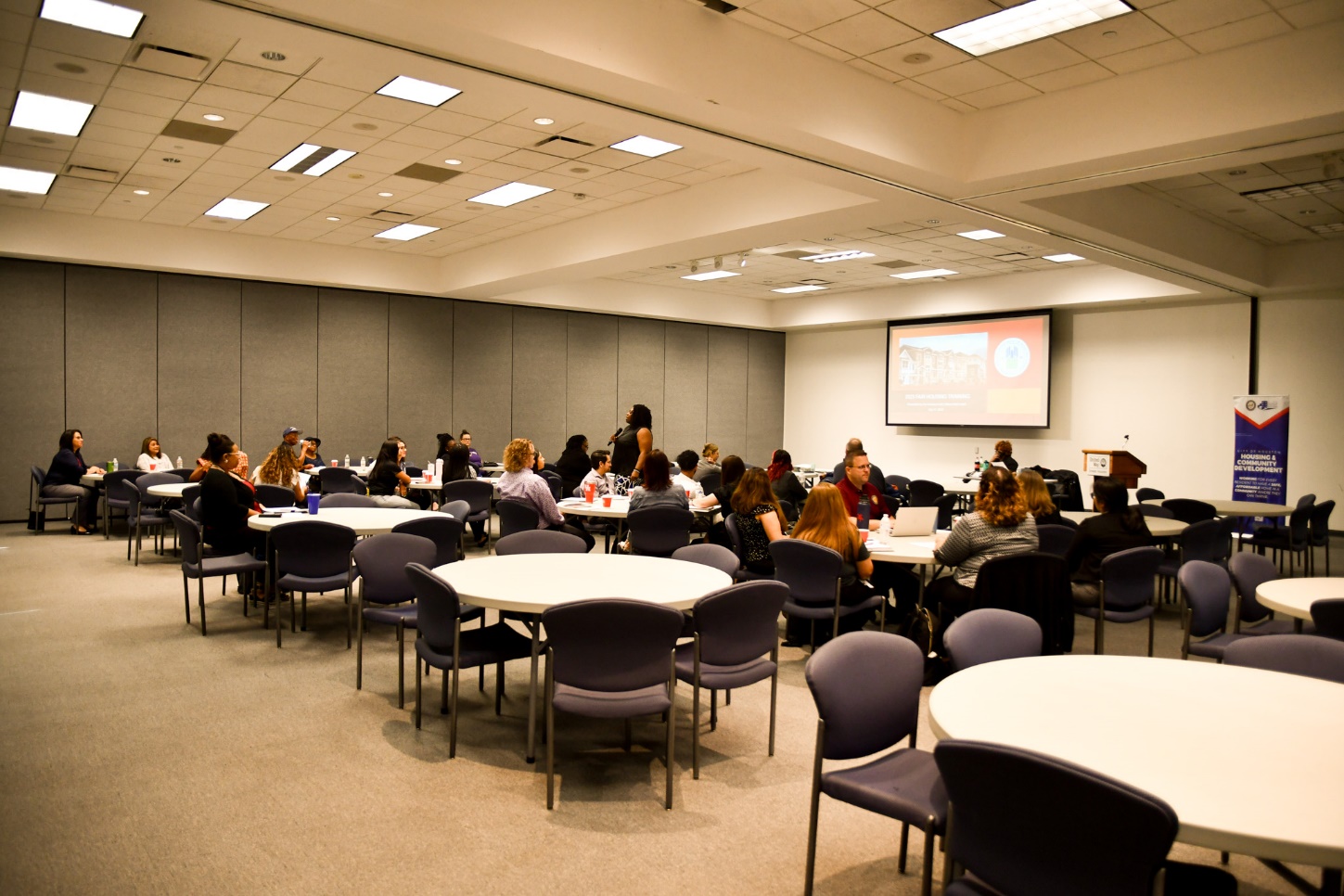 Large Tract - Park Vista at El Tesoro6498 Selinsky (District D)
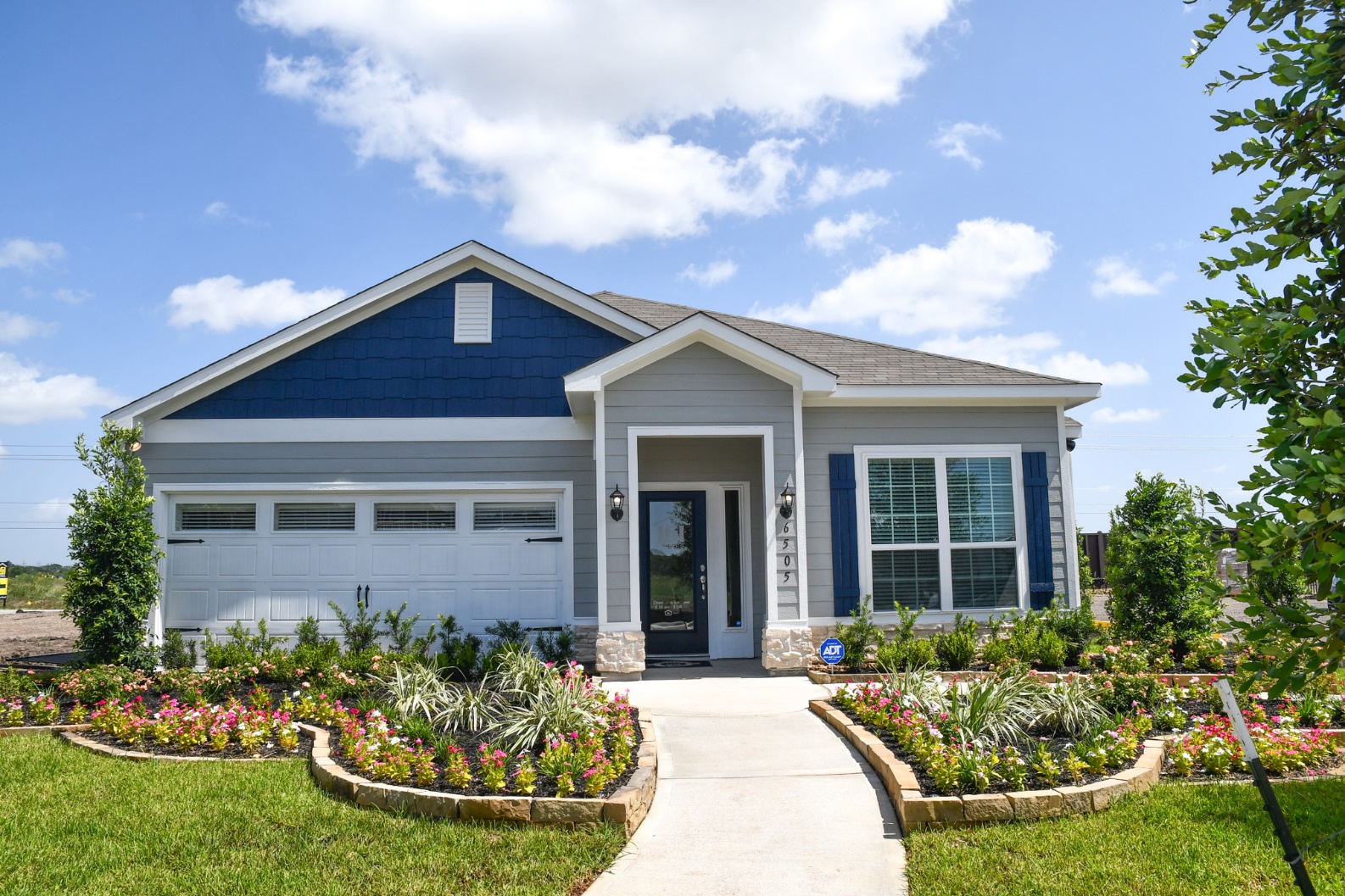 Large Tract - Park Vista at El Tesoro6498 Selinsky (District D)
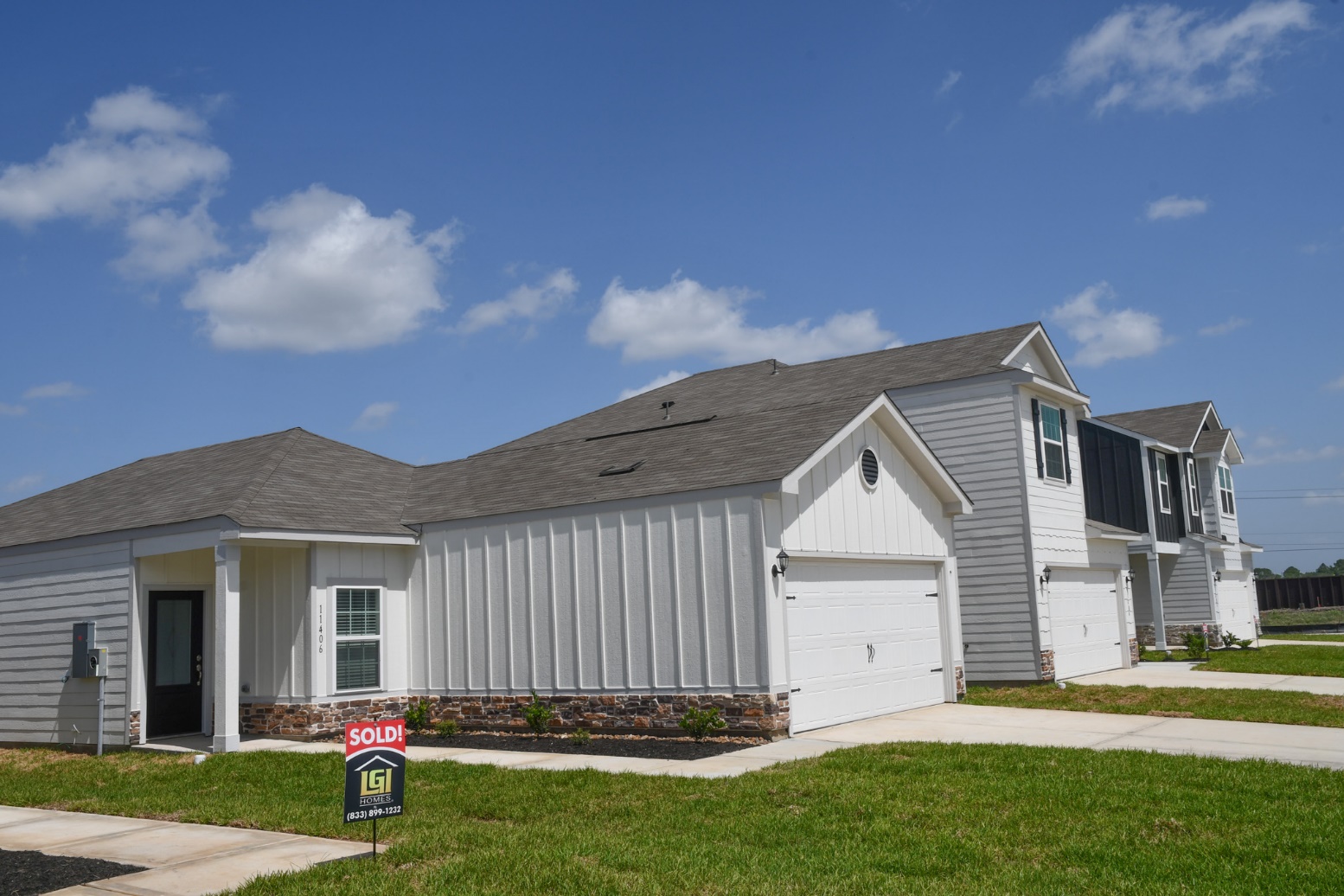 Large Tract - Park Vista at El Tesoro6498 Selinsky (District D)
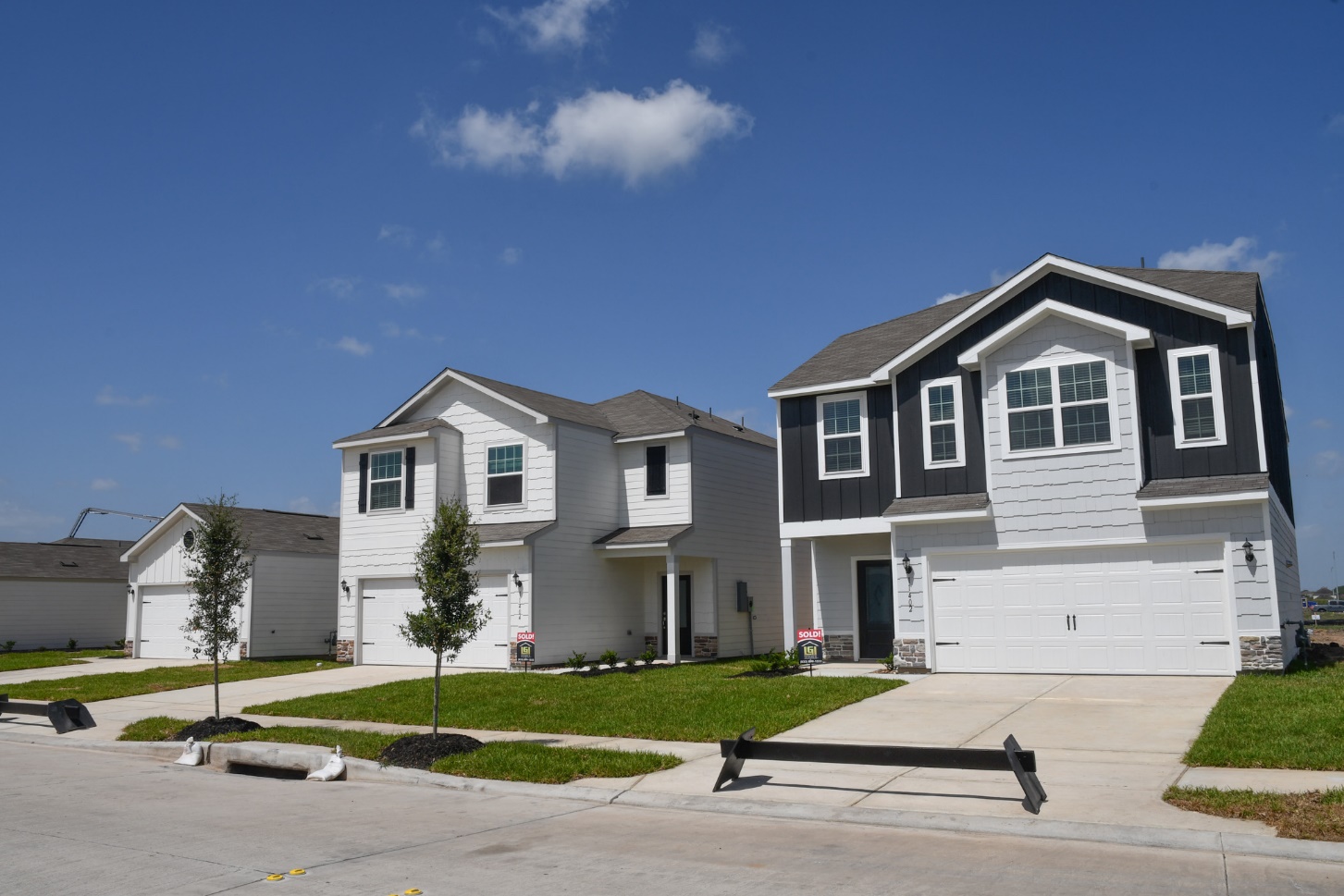 Multifamily Buyout - Monticello Square Apartments5312 Clarewood (District J)
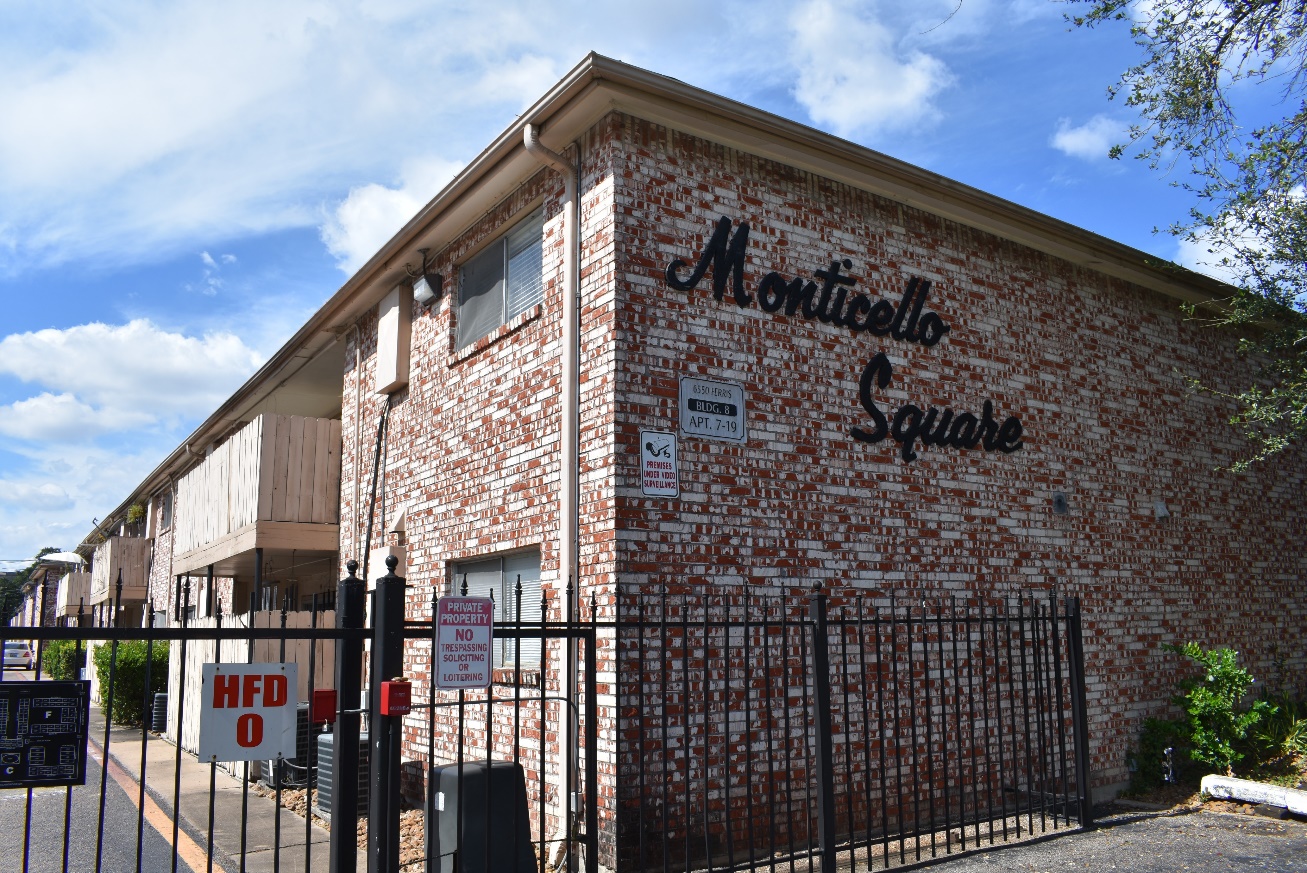 Multifamily Buyout – Appian Way Apartments3200 N. MacGregor (District D)
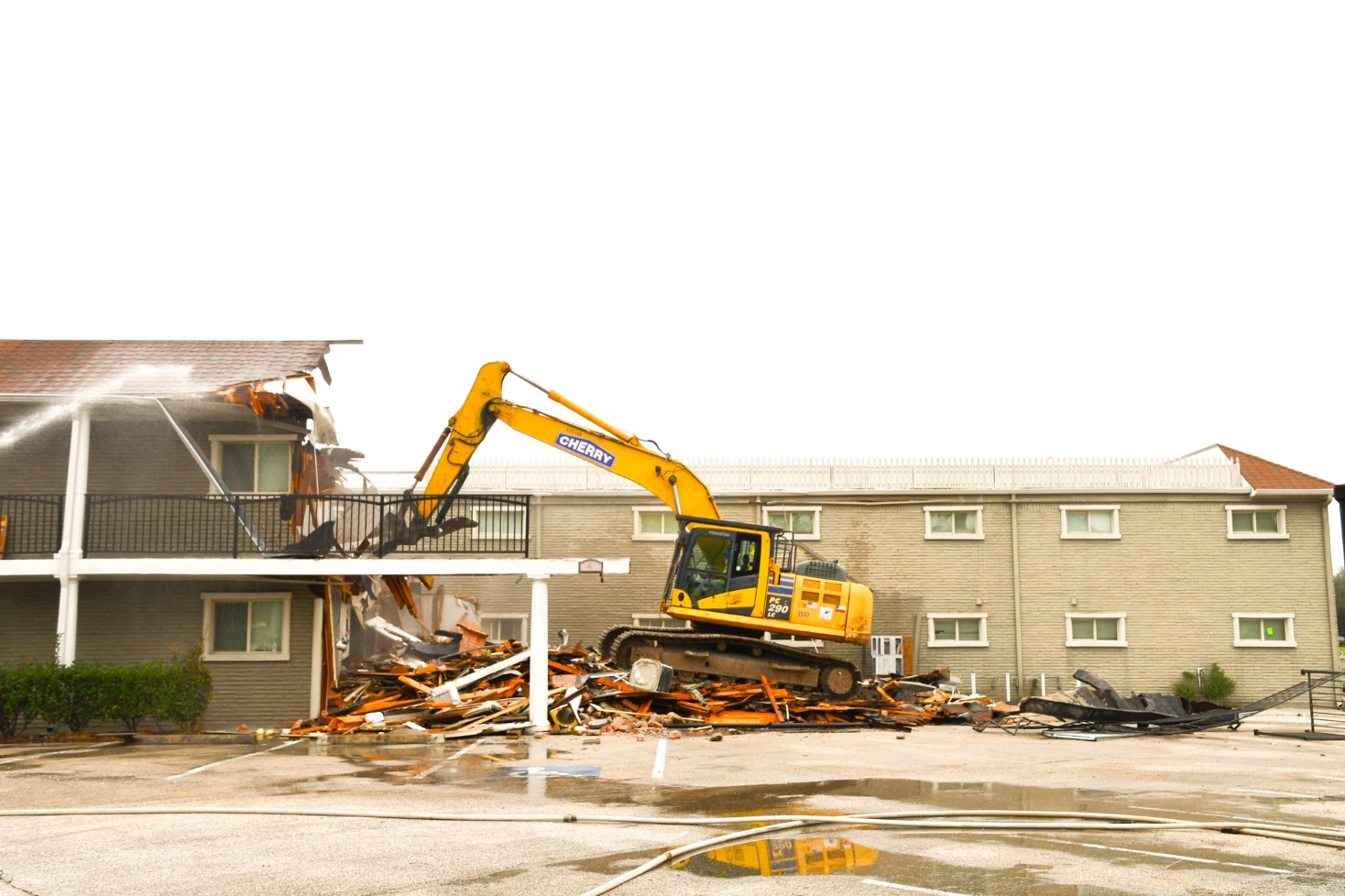 Multifamily Buyout – Spring Village Apartments 11810 Chimney Rock (District C)
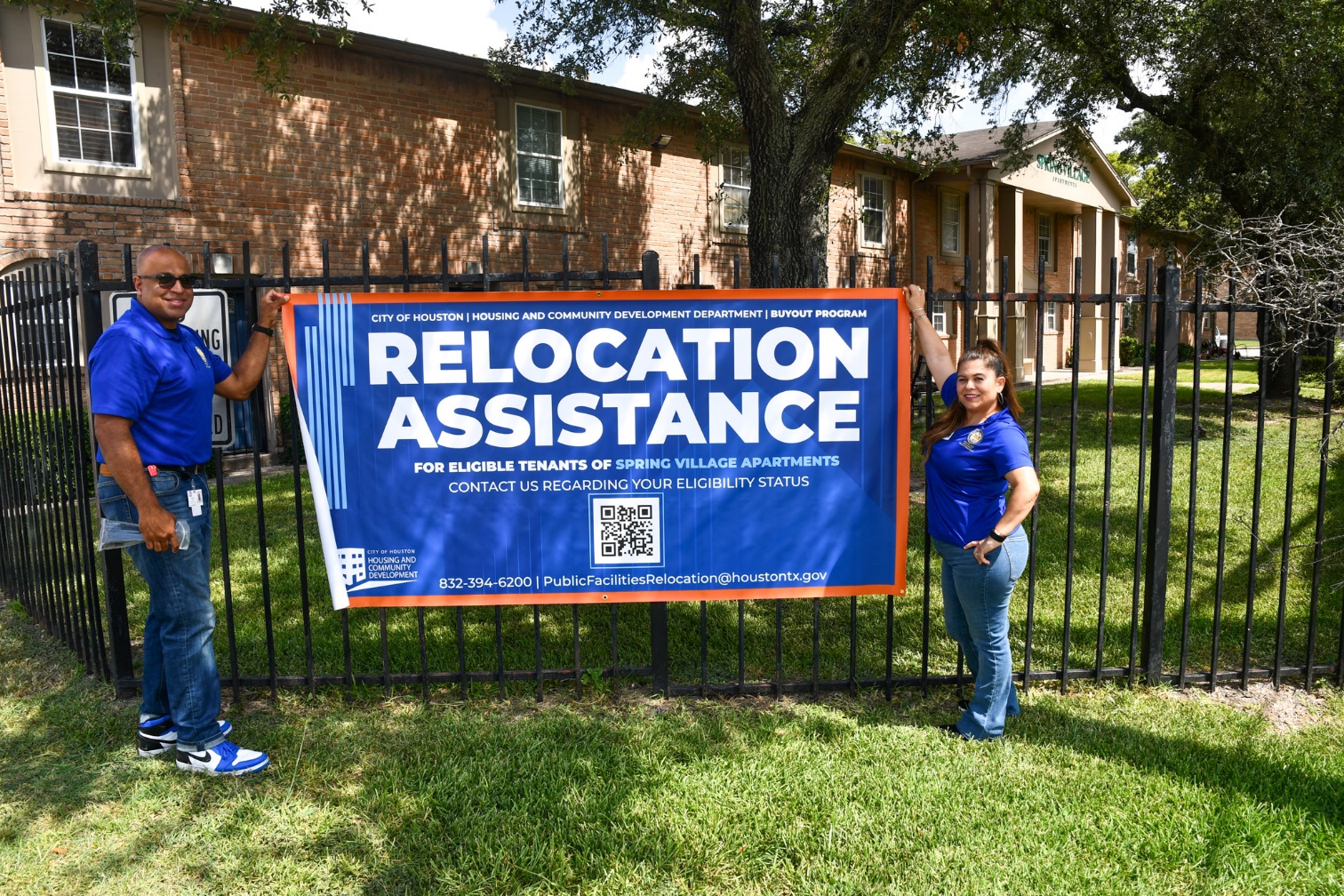 Update: Gala at MacGregor New Construction102-120 Carson St., Houston, 77004 (District D)
Completion Percentage: 99%
Total Number of Units: 85
Total Restricted Units: 75 (30% - 80% AMI)
Total Project Cost: $31,152,603.00
HCD Funding: $9,900,000.00 (CDBG-DR17)
Developer: Gardner Capital
Architect: Humphreys & Partners Architects, LP
Completed: 4/26/2023
Update: Gala at MacGregor New Construction102-120 Carson St., Houston, 77004 (District D)
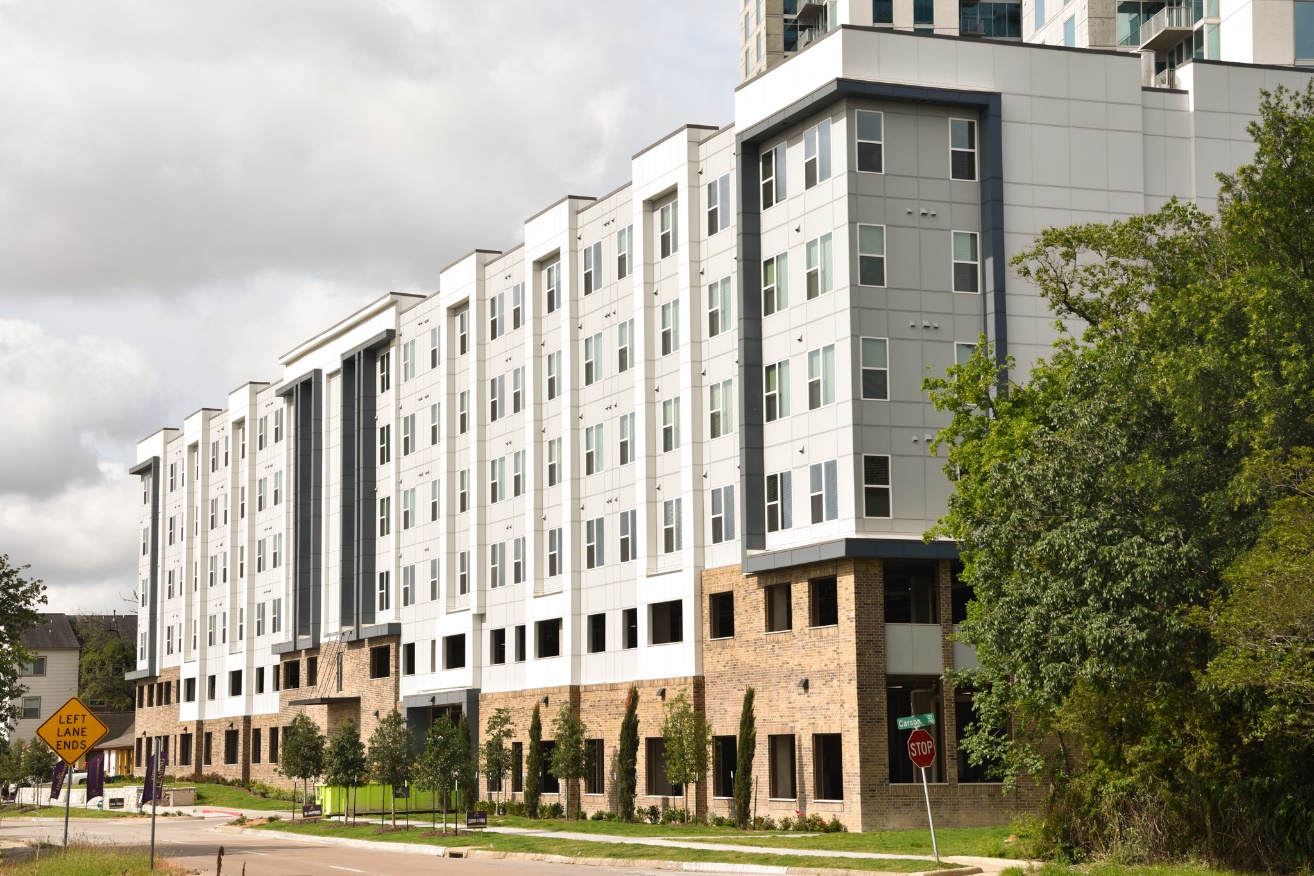 Update: NHH Savoy6315 Savoy, Houston, 77036 (District J)
Completion Percentage: 98%
Total Number of Units: 120
Total Restricted Units: 120 (30% - 80% AMI)
Total Project Cost: $33,794,447.00
HCD Funding: $13,200,000.00 (CDBG - DR17)
Developer: Houston Area CDC/New Hope Housing
Architect: Garcia Associates, Architects, LLC. 
Ribbon Cutting: August 2023
Update: NHH Savoy6315 Savoy, Houston, 77036 (District J)
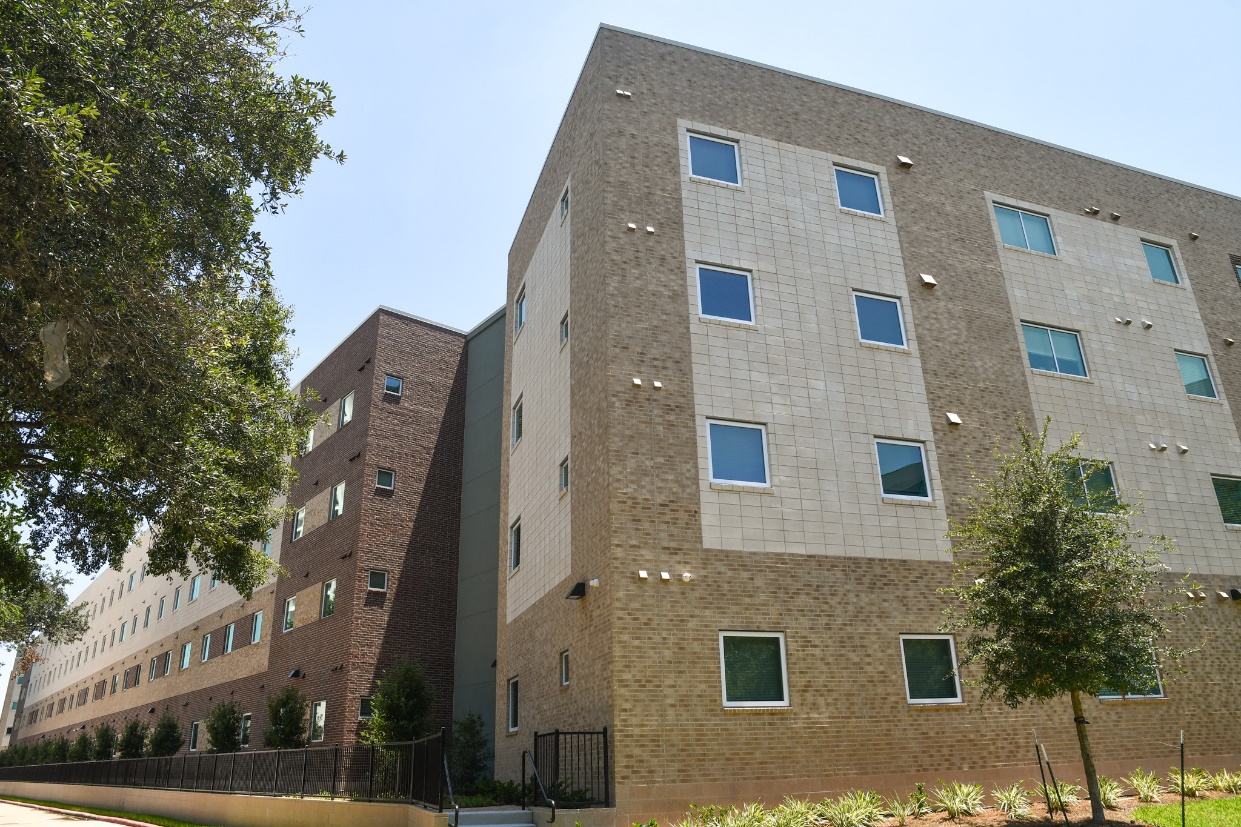 Progress as of August, 2023.
Update: NHH Savoy6315 Savoy, Houston, 77036 (District J)
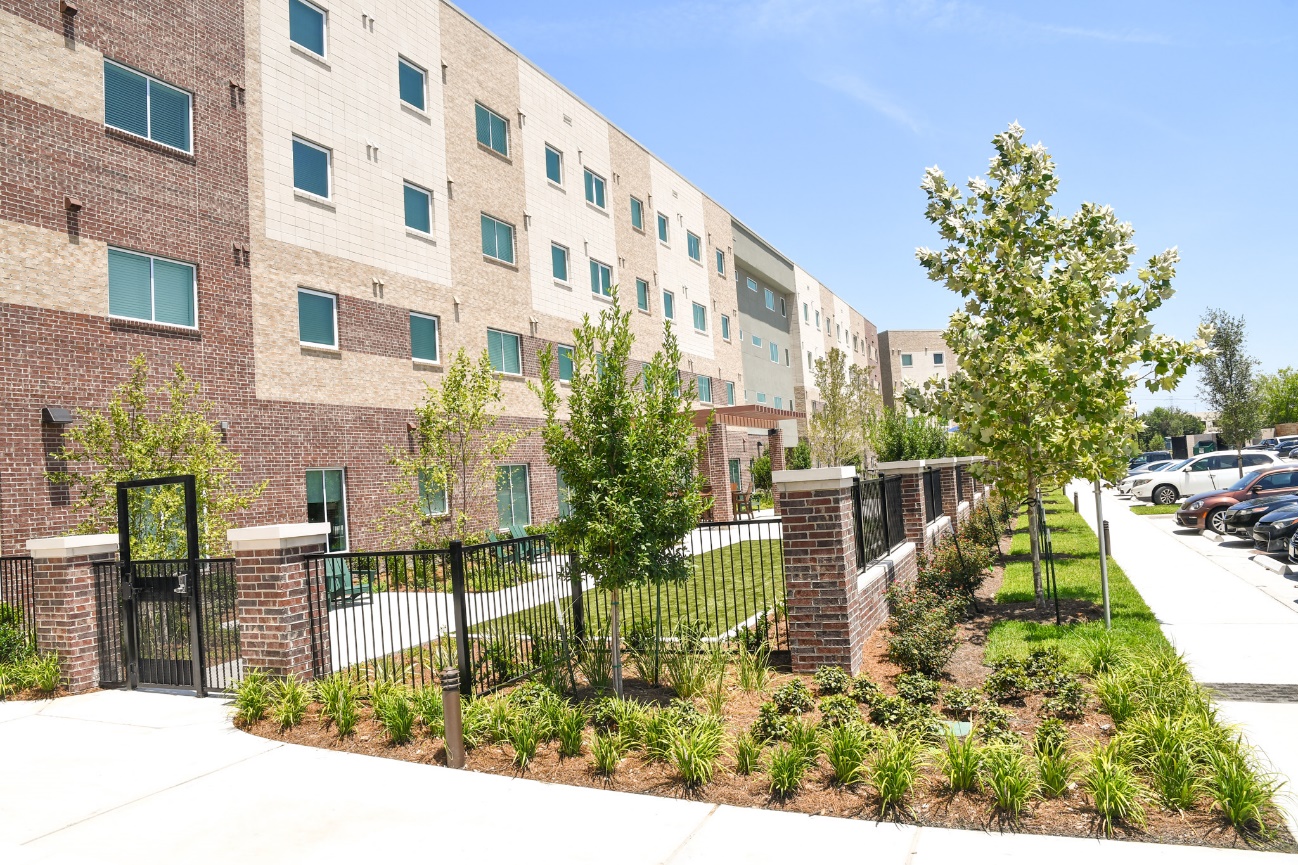 Progress as of August, 2023.
Update: NHH Savoy6315 Savoy, Houston, 77036 (District J)
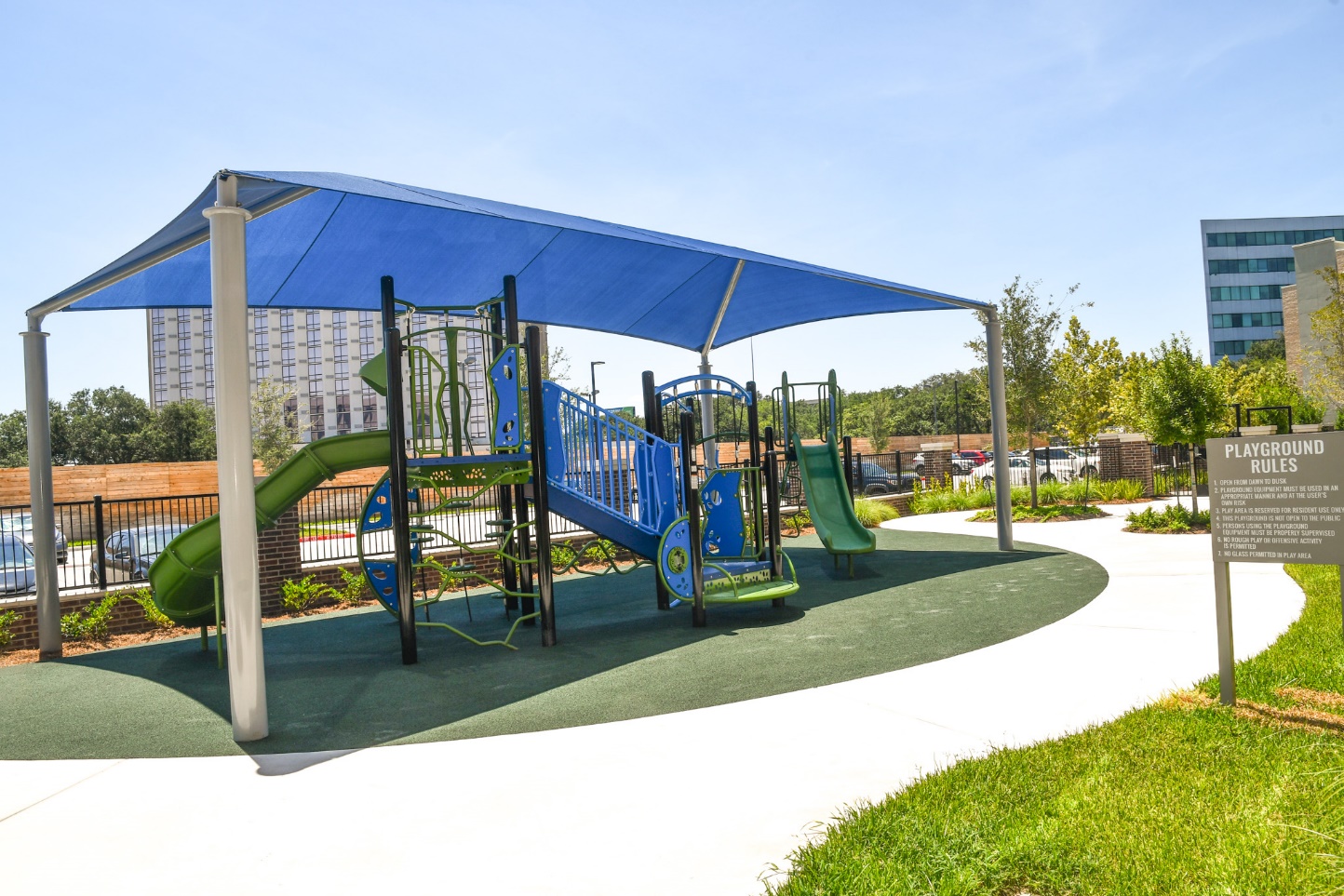 Progress as of August, 2023.
Update: Caroline Lofts2403 Caroline, Houston, 77004 (District D)
Completion Percentage: 98%
Total Number of Units: 119
Total Restricted Units: 80 (30% - 80% AMI)
Total Project Cost: $39,864,269.00
HCD Funding: $19,619,640.00 (CDBG - DR17)
Developer: Mark-Dana Corporation
Architect: Mucasey & Associates
Estimated Completion: July 26, 2023
Update: Caroline Lofts2403 Caroline, Houston, 77004 (District C)
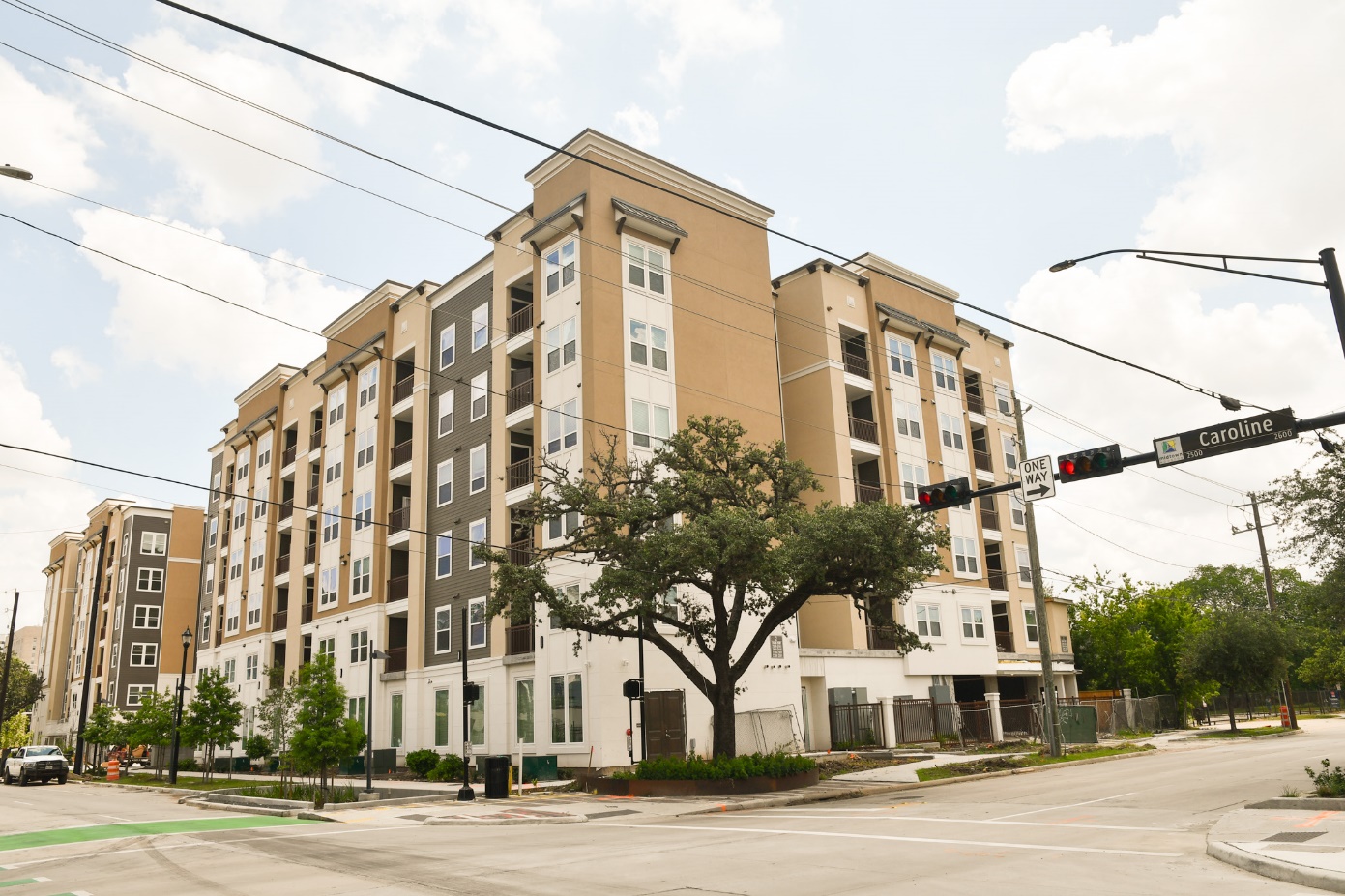 Progress as of July, 2023.
Update: Temenos Place1703 Gray Houston, 77003 (District D)
Completion Percentage: 73%
Total Number of Units: 94
Total Restricted Units: 94 (30% - 80% AMI)
Total Project Cost: $32,596,735.00
Funding: $12,500,000.00 (HOME, Bond, DR-17, HTC)
Developer: Temenos CDC
Architect: Forge Craft Architect + Design
Estimated Completion: 7/26/2023
Update: Temenos Place1703 Gray Houston, 77003 (District D)
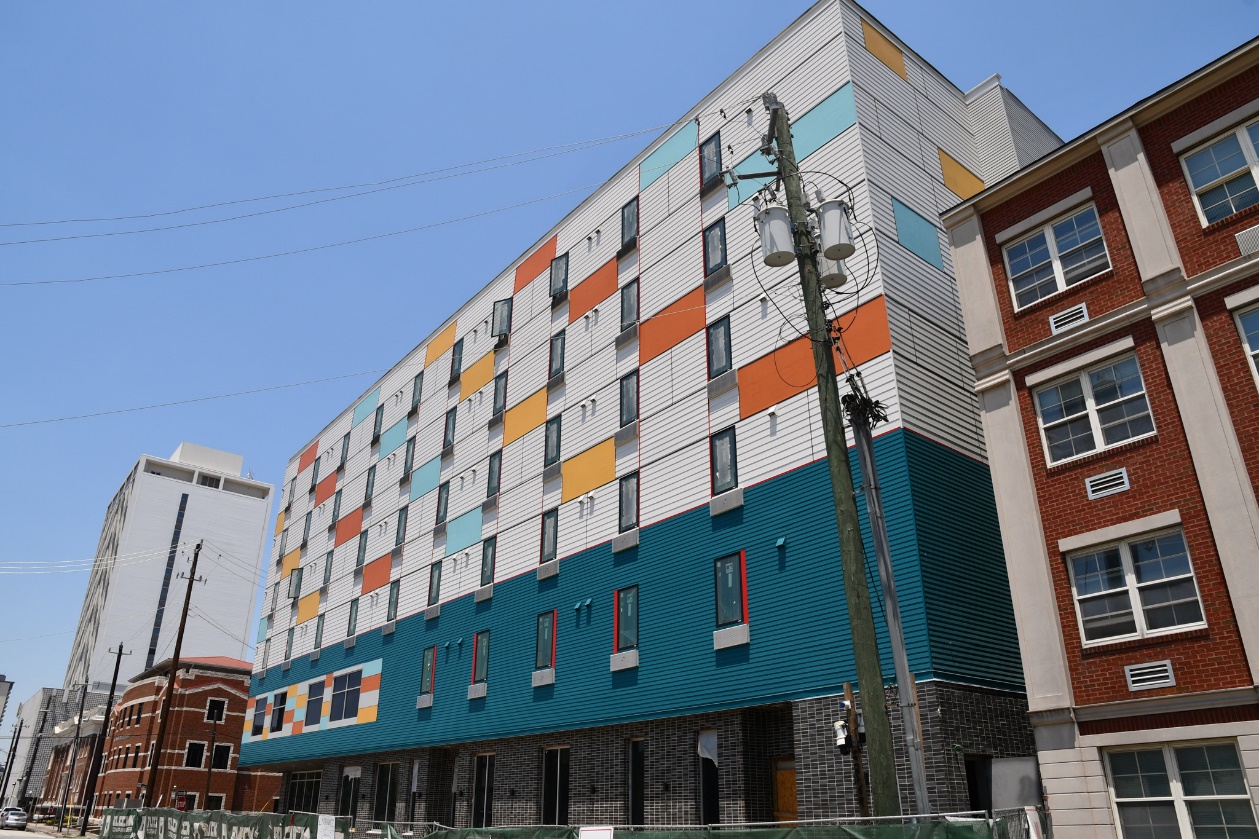 Progress as of July of 2023.
Update: 2100 Memorial2100 Memorial, Houston, 77007 (District H)
Completion Percentage: 53%
Total Number of Units: 196
Total Restricted Units: 100 (30% - 80% AMI)
Total Project Cost: $61,799,200.00
HCD Funding: $25,000,000.00 (CDBG-DR17, HTC)
Developer: HHA/Columbia Residential
Architect: JHP Architecture/Urban Design
Estimated Completion: 10/26/2023
Update: 2100 Memorial2100 Memorial, Houston, 77007 (District H)
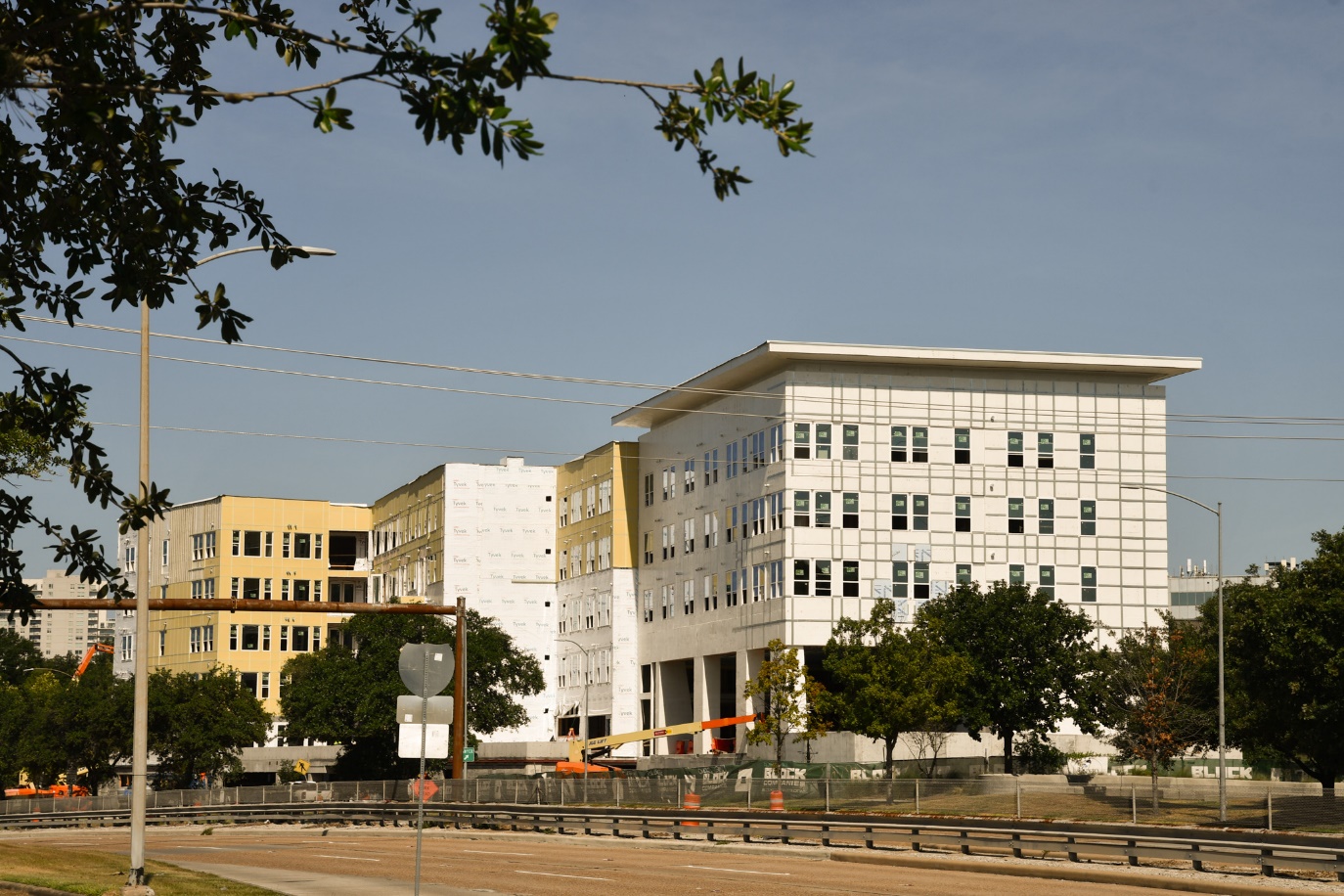 Progress as of August of 2023.
Update: 2100 Memorial2100 Memorial, Houston, 77007 (District H)
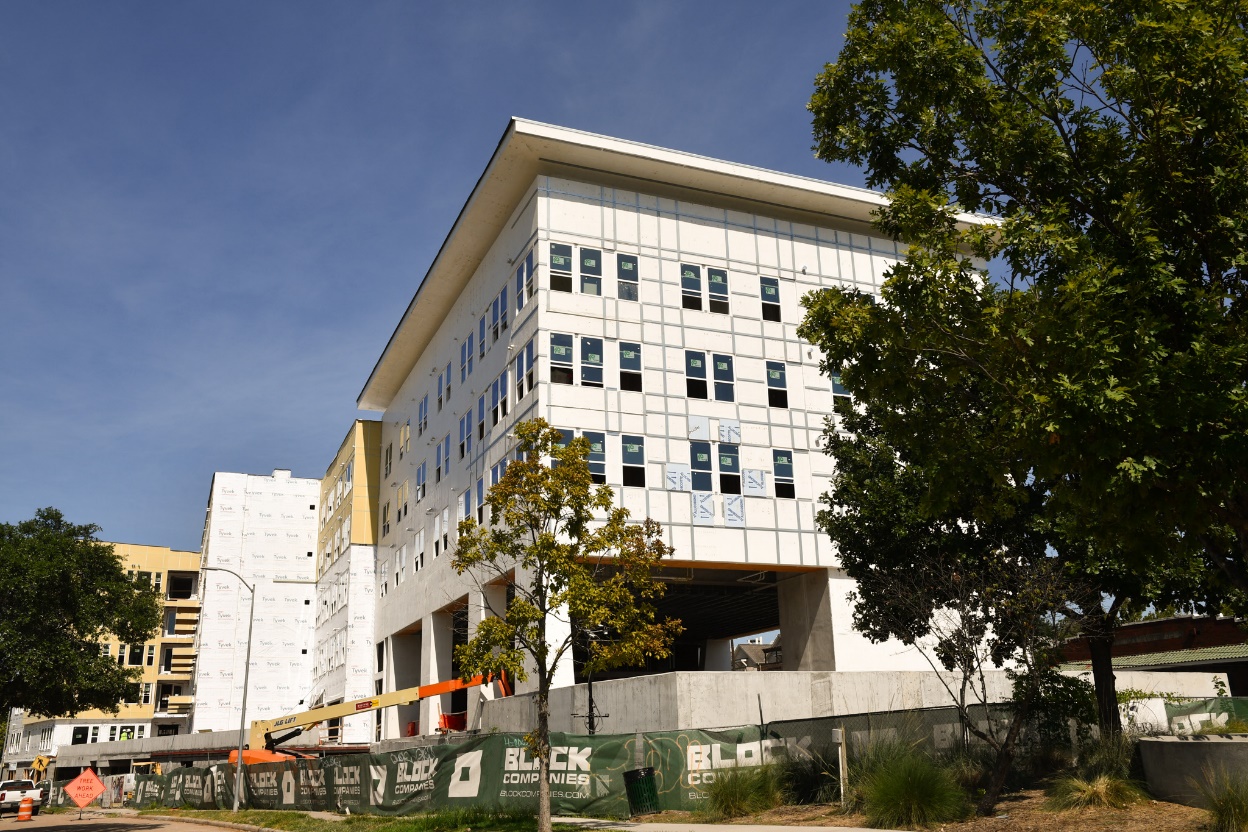 Progress as of August of 2023.
Update: Summit at Renaissance Park12121 Greenspoint, Houston, 77060 (District B)
Completion Percentage: 63%
Total Number of Units: 325
Total Restricted Units: 166 (30% - 60% AMI)
Total Project Cost: $88,570,081
HCD Funding: $48,594,968 (CDBG-DR17, HTC)
Developer: TXZNH, LLC
Architect: Forge Craft
Estimated Completion Date: November, 2023
Update: Summit at Renaissance Park12121 Greenspoint, Houston, 77060 (District B)
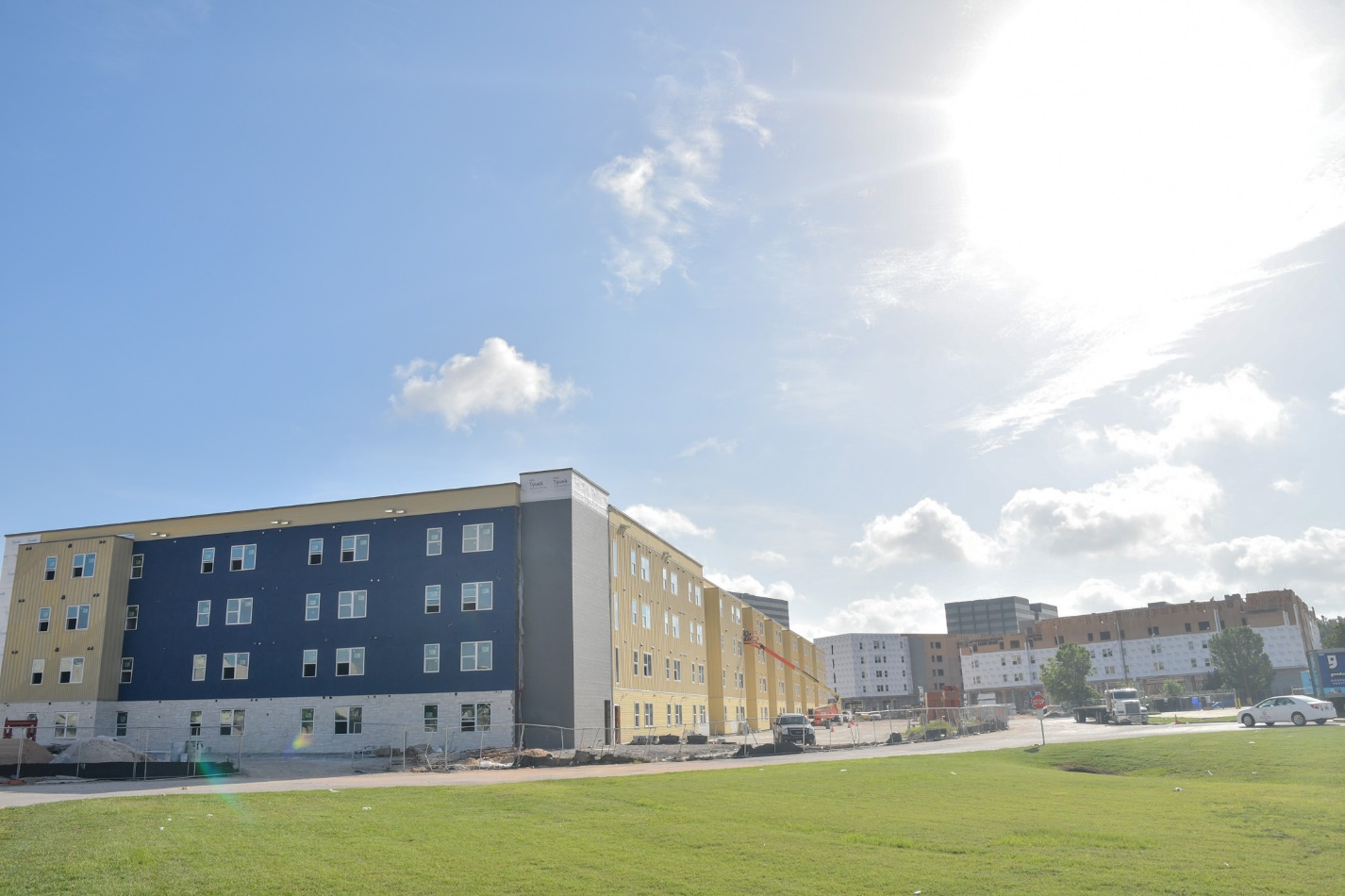 Progress as of August of 2023.
Update: Summit at Renaissance Park 12121 Greenspoint, Houston, 77060 (District B)
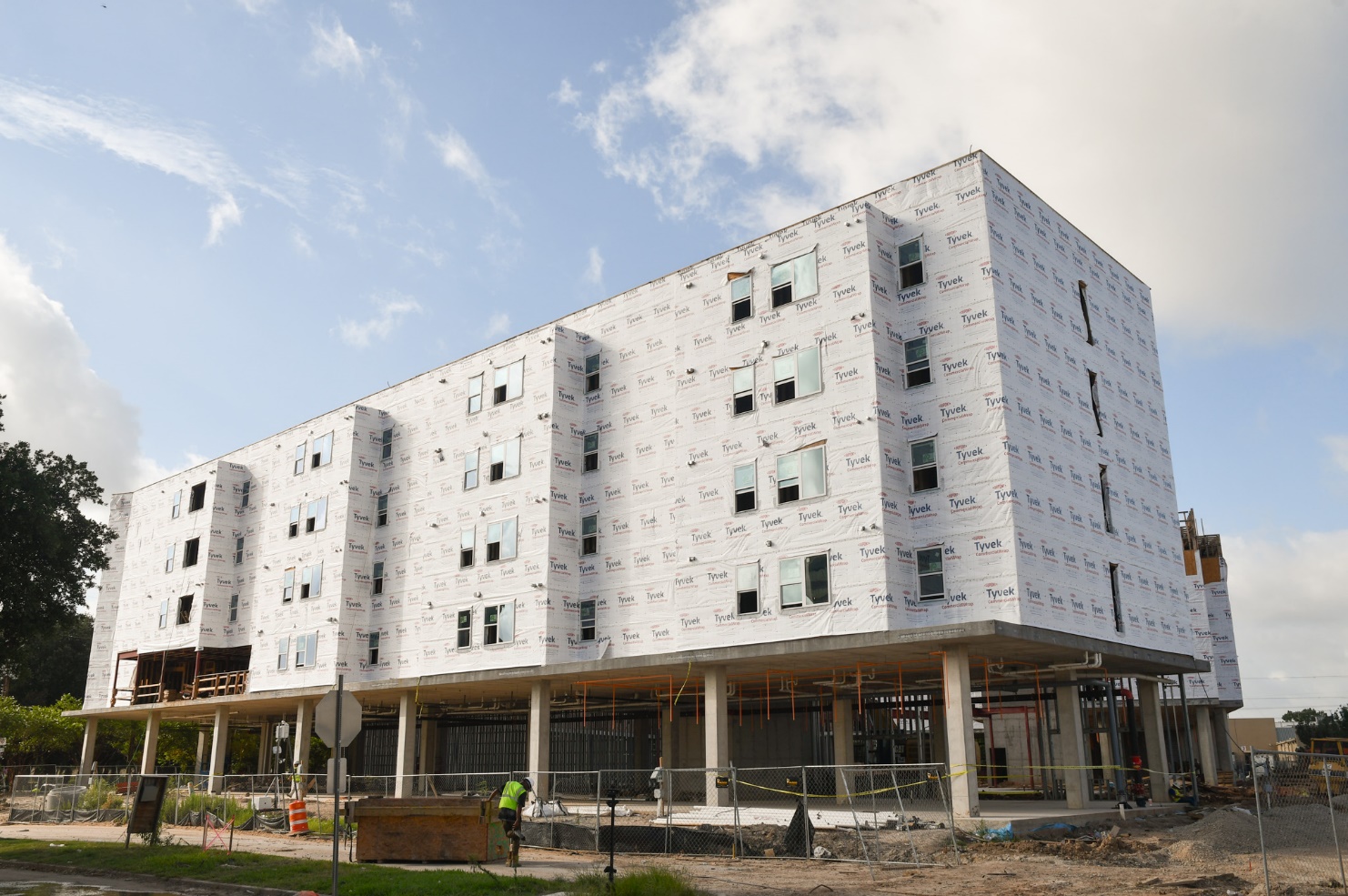 Update: Houston Area Women’s Center3077 El Camino, Houston, TX  77054 (District D)
Completion Percentage: 14% 
Total Number of Units: 135
Total Restricted Units: 135 (30% - 80% AMI)
Total Project Cost: $33,315,616.00
HCD Funding: $15,850,000 (HOME-ARP)
Developer: New Hope Housing & HAWC
Architect: GSMA
Estimated Completion Date: November, 2024
Update: Houston Area Women’s Center3077 El Camino, Houston, TX  77054 (District D)
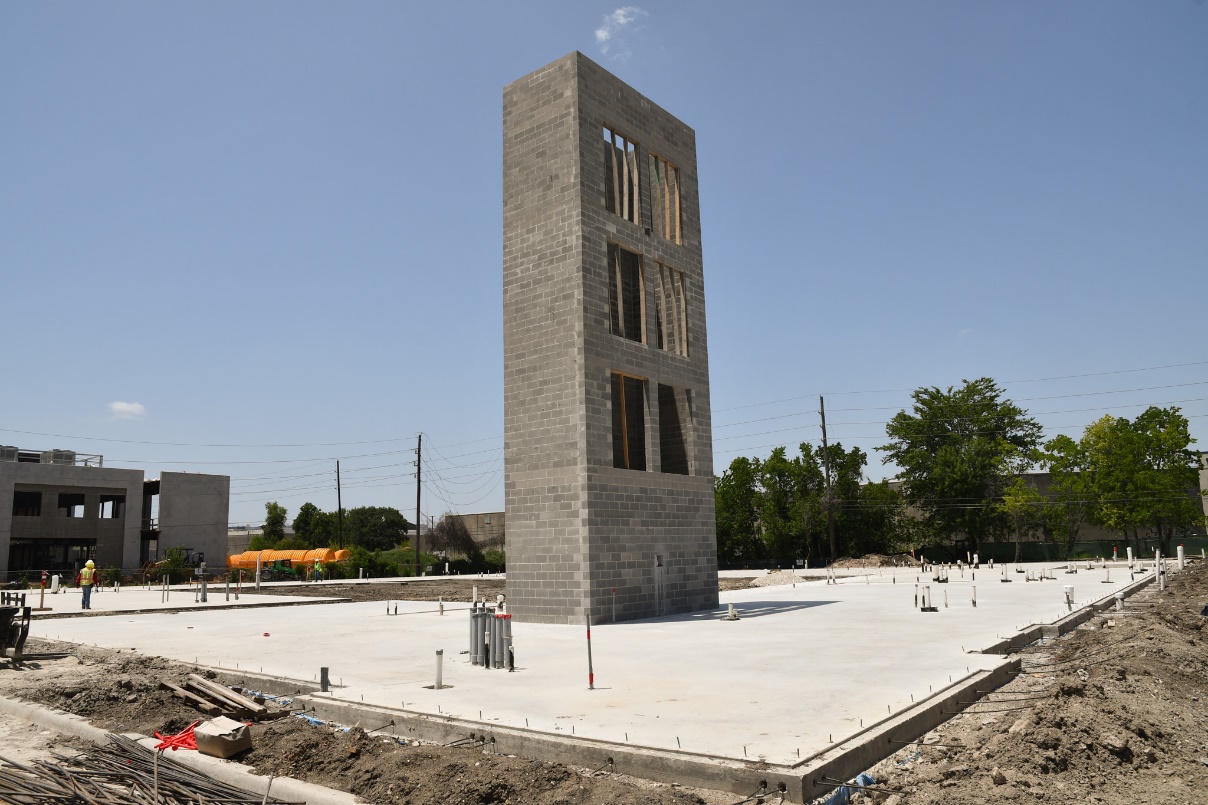 Progress as of August of 2023.
PUBLIC
COMMENTS
Update: Sunrise Lofts3103 McKinney St.,Houston,TX 7700(District I)
Completion Percentage: 100%
Total Number of Units: 93
Total Restricted Units: 89 (30% - 80% AMI)
Total Project Cost: $23,075,827.00 
HCD Funding: $1,560,000.00 (HOME Funds)
Developer: The Tejano Center for Community Concerns & Covenant Community Capital
Architect: Mucasey & Associates
Ribbon Cutting : August 25, 2023
Update: Sunrise Lofts3103 McKinney St.,Houston,TX 7700(District I)
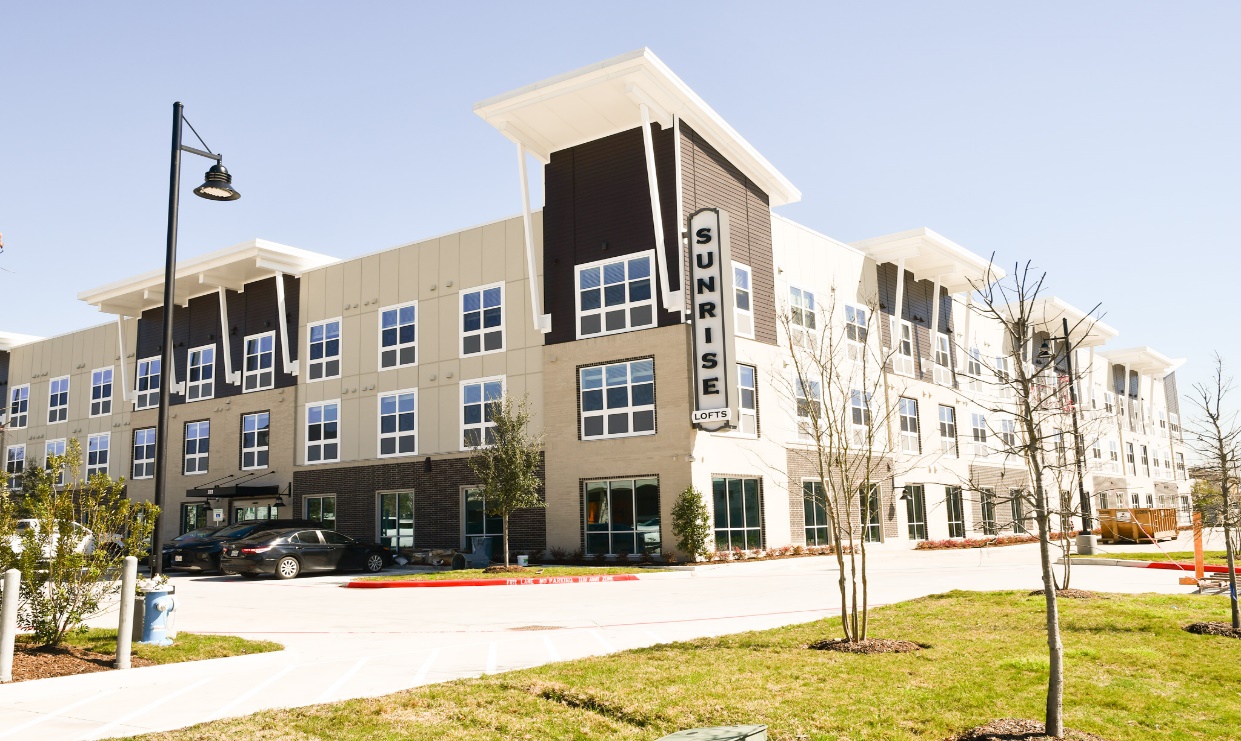 Update: Sunrise Lofts3103 McKinney St.,Houston,TX 7700(District I)
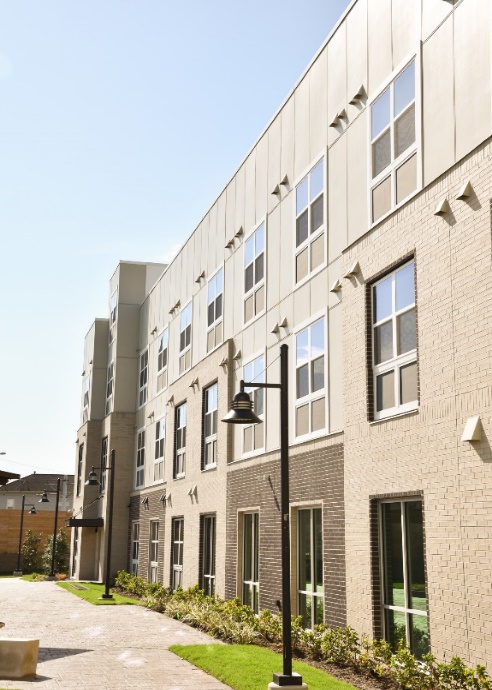 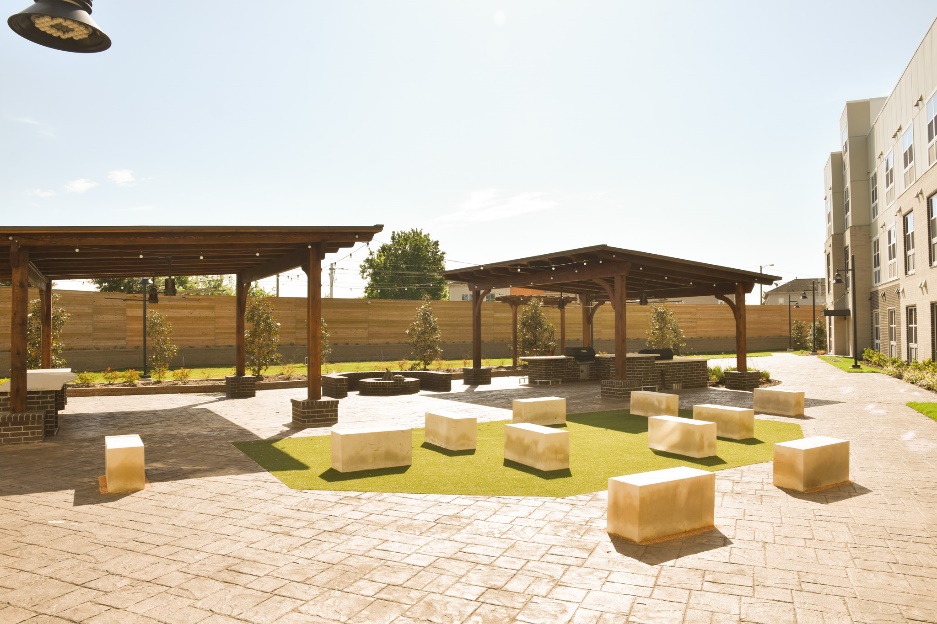 Update: Heritage Senior Residences1120 Moy St. Houston, TX 77007(District C)
Completion Percentage: 100%
Total Number of Units: 135
Total Restricted Units: 94 (30% - 80% AMI)
Total Project Cost: $40,356,370.00
HCD Funding: $14,350,000.00 (CDBG-DR Funds)
Developer: Atlantic Pacific Companies
Architect: Mucasey & Associates
Ribbon Cutting : September 2023
Update: Heritage Senior Residences1120 Moy St. Houston, TX 77007(District C)
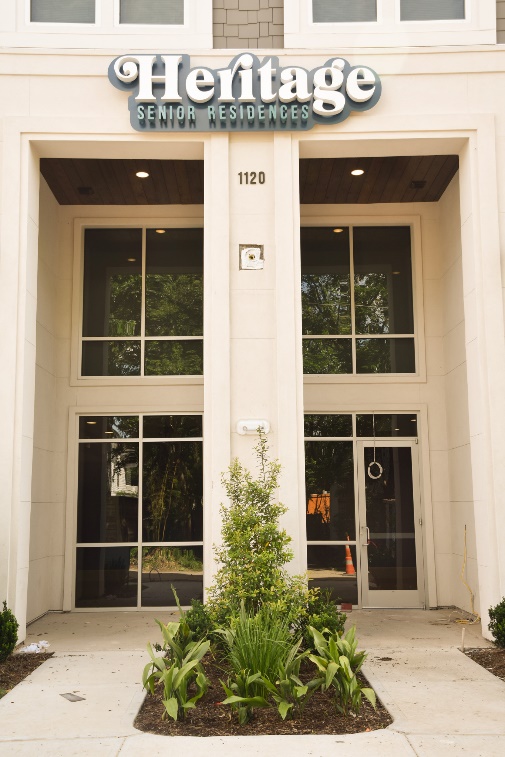 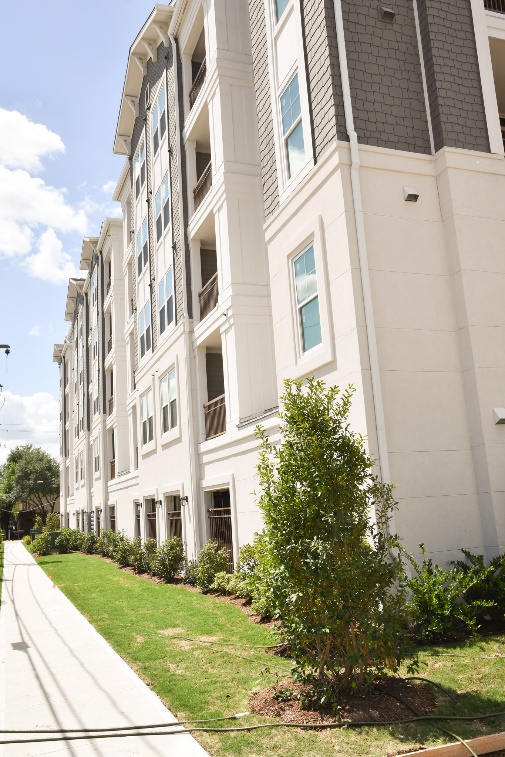 Update: Heritage Senior Residences1120 Moy St. Houston, TX 77007(District C)
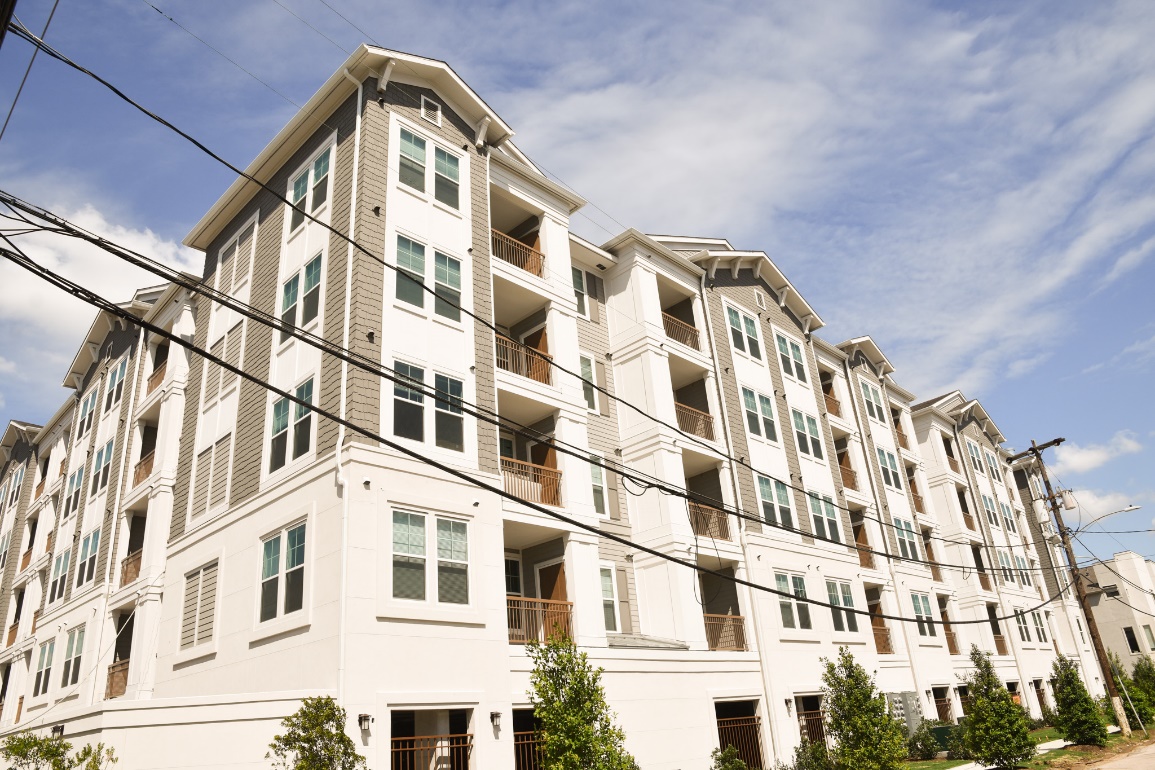